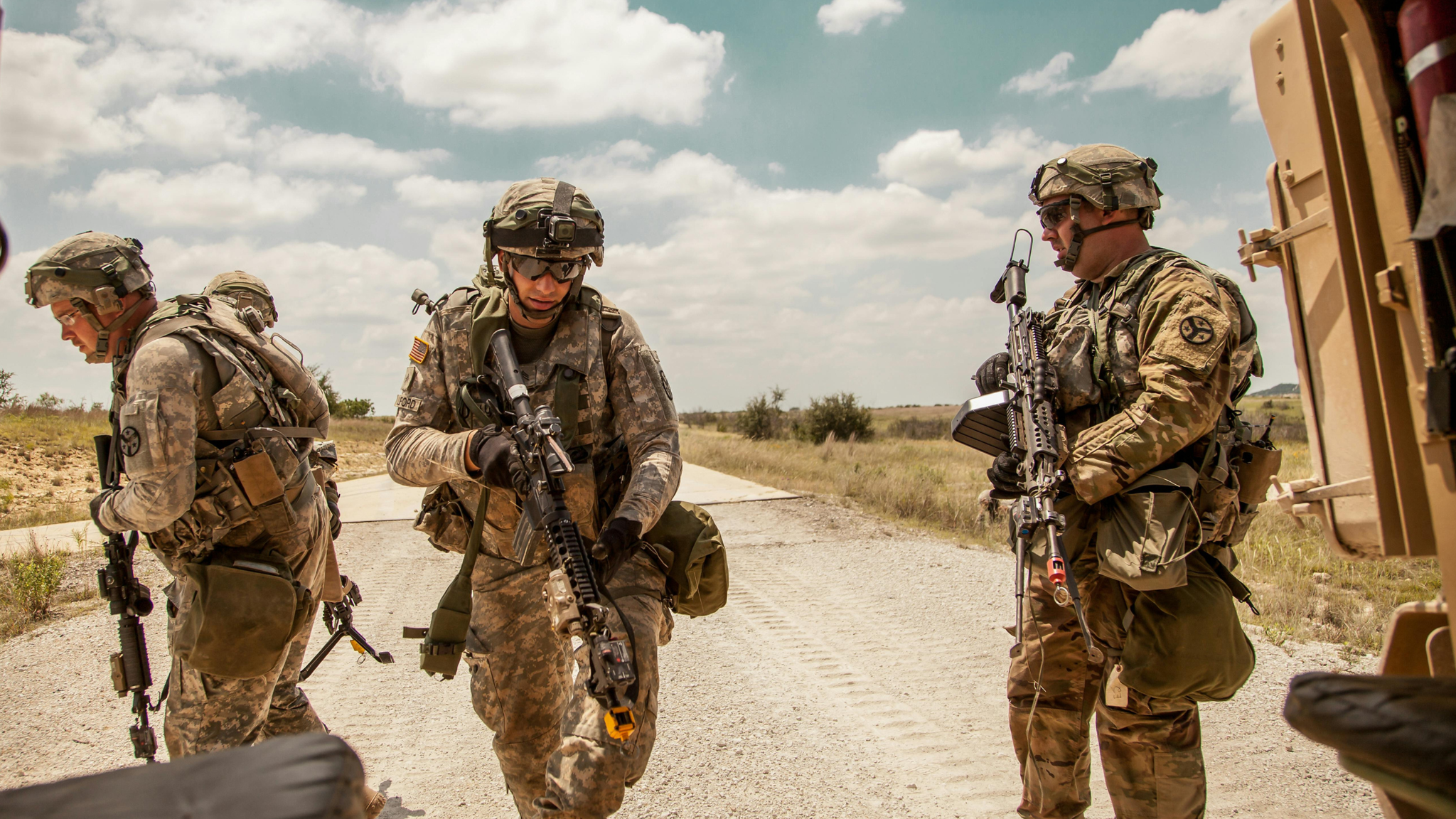 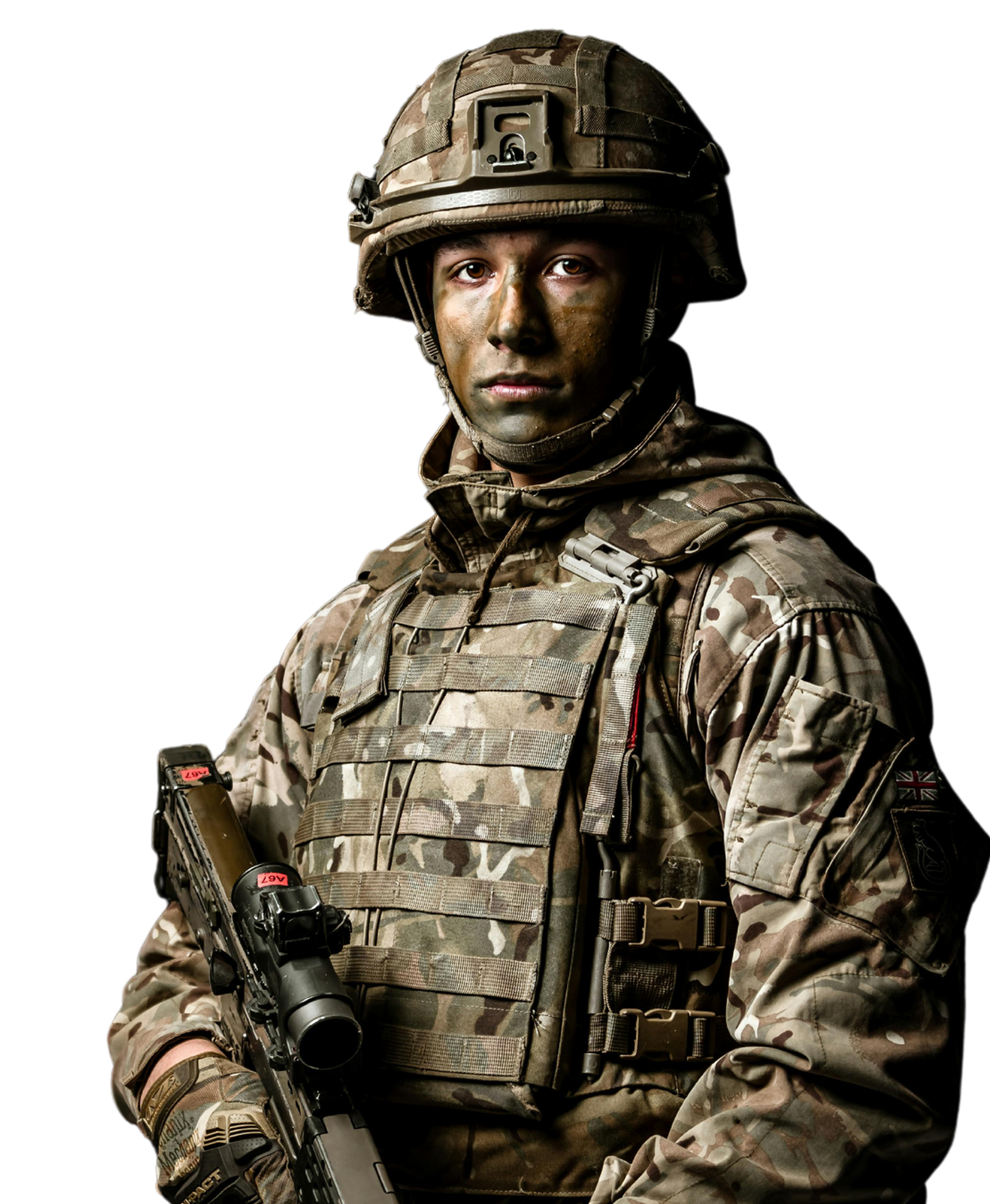 ABOUT
HOME
SERVICE
CONTACT
Military Slides
OPERATION 
“SECURITY”
Operation "Security" was the code name given to the top-secret mission that aimed to protect the nation's most valuable assets.
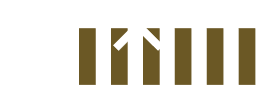 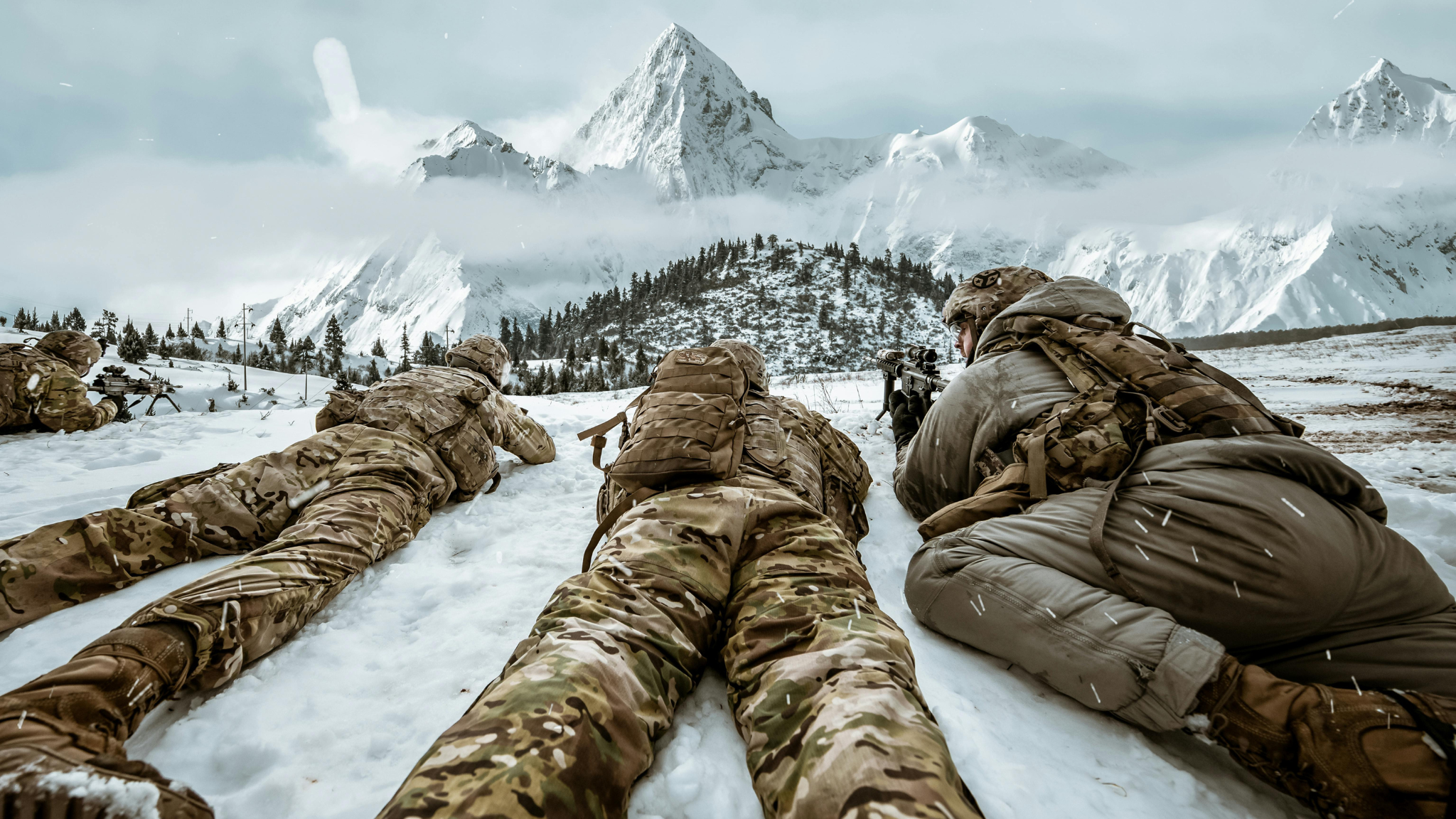 TABLE OF CONTENTS
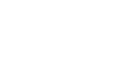 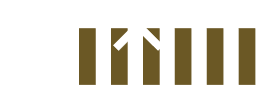 01
02
03
INTRODUCTION
OUR PROJECTS
ABOUT US
Elaborate on what you want to discuss.
Elaborate on what you want to discuss.
Elaborate on what you want to discuss.
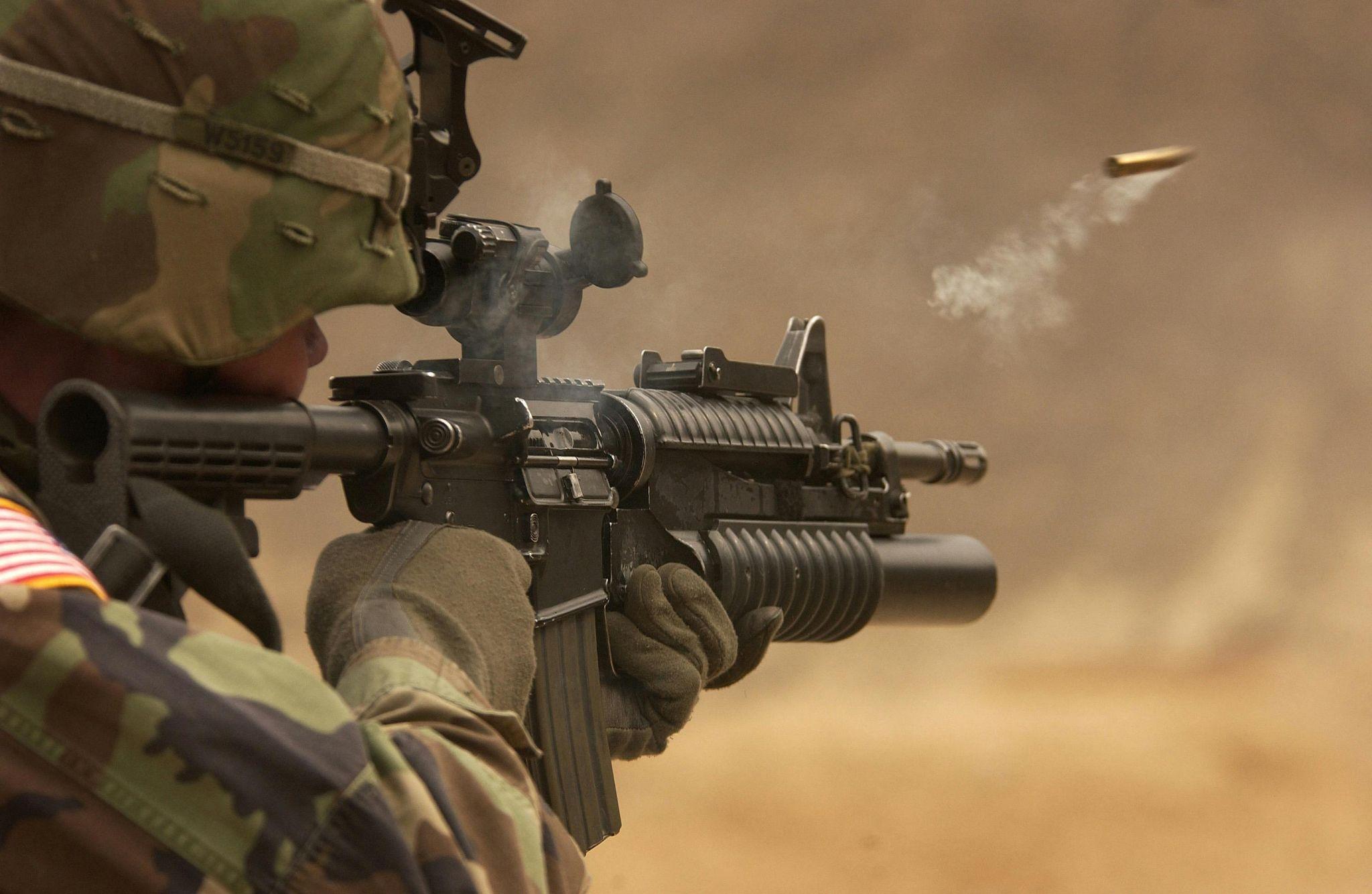 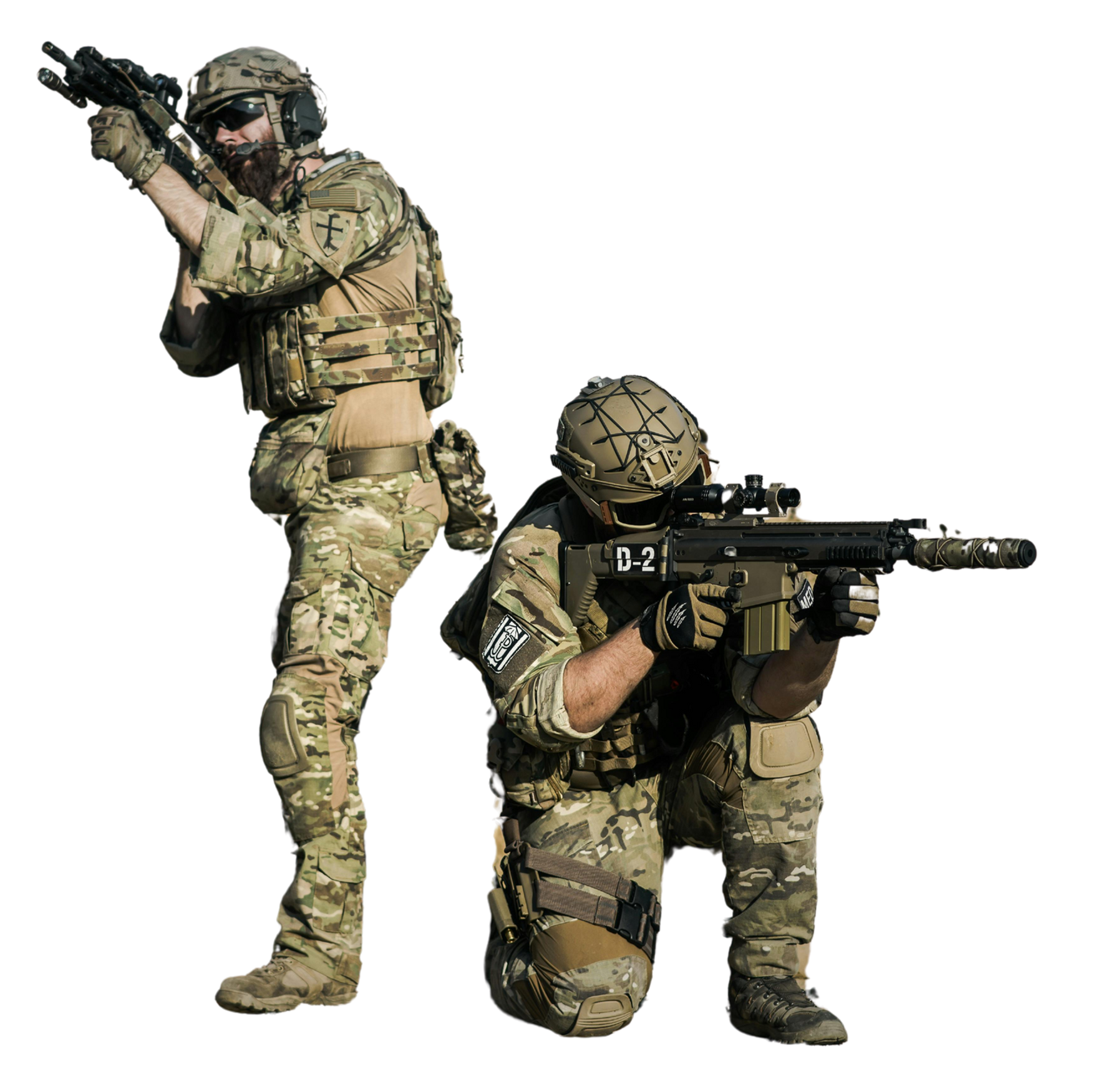 INTRODUCTION
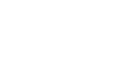 Welcome to a world of endless possibilities, where imagination knows no bounds and creativity flourishes. In this realm of words and ideas, we embark on a journey of discovery and enlightenment. As we delve deeper into the realms of knowledge and inspiration, let us open our minds to the wonders that await us.

Here, amidst the vast expanse of thoughts and dreams, we find solace in the beauty of expression and the power of storytelling. Each word we write, each sentence we craft, weaves a tapestry of emotions and experiences that connect us in ways beyond comprehension.
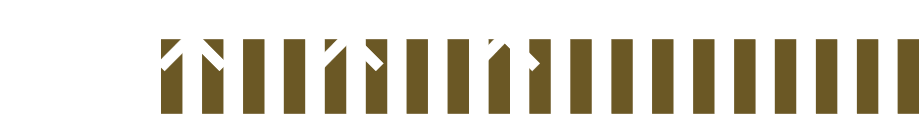 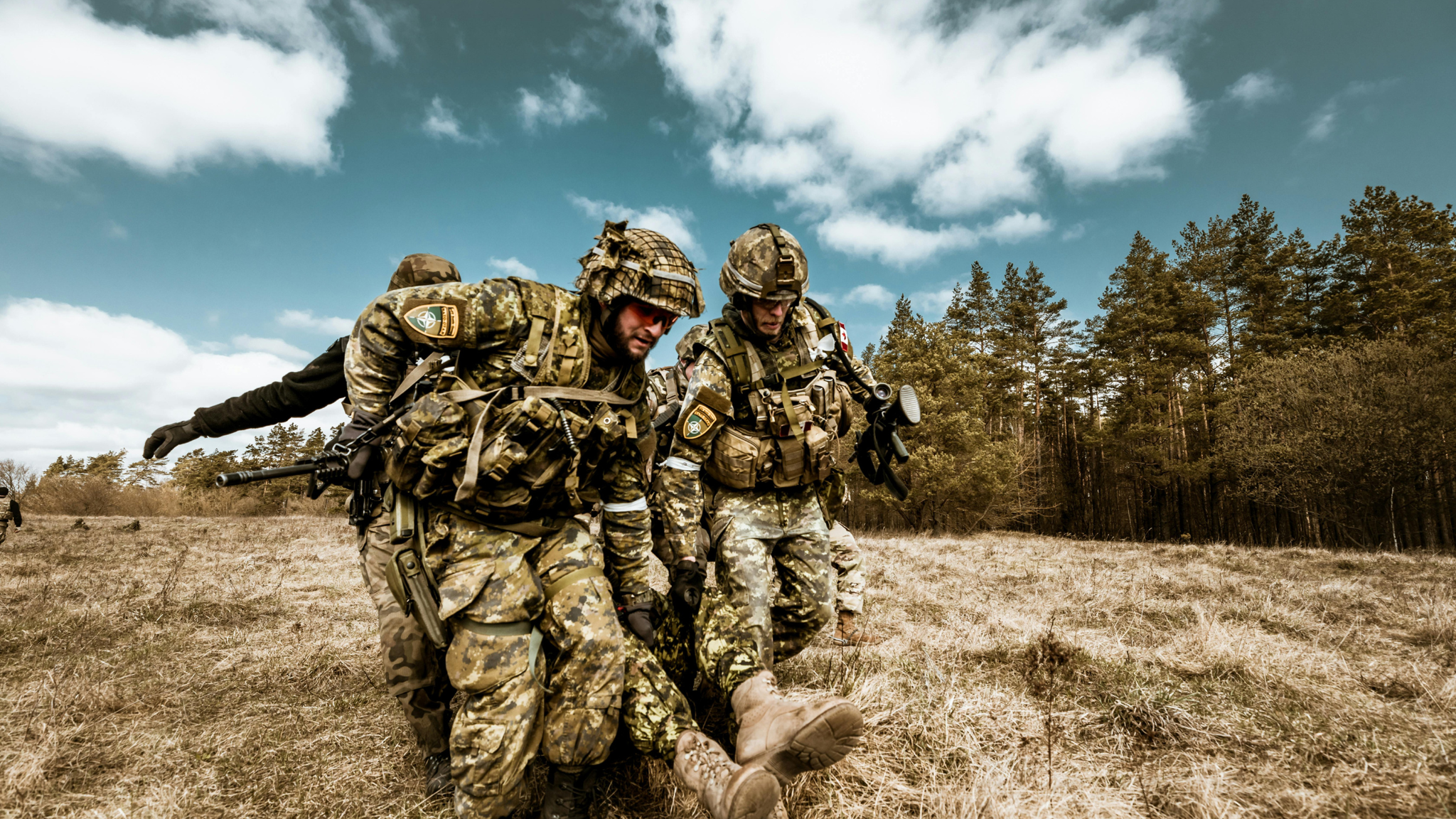 WELCOME TO PRESENTATION
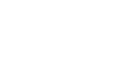 I'm Rain, and I'll be sharing with you my beautiful ideas. Follow me at @reallygreatsite to learn more.
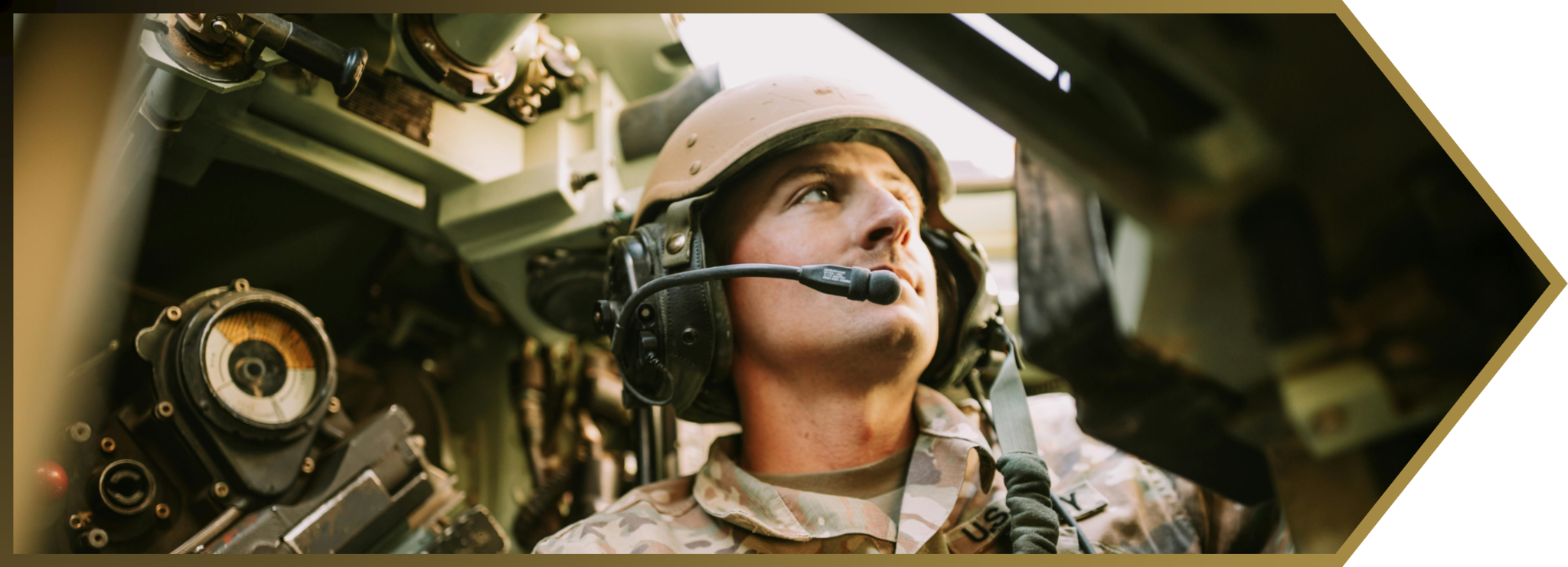 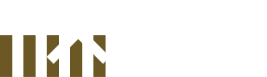 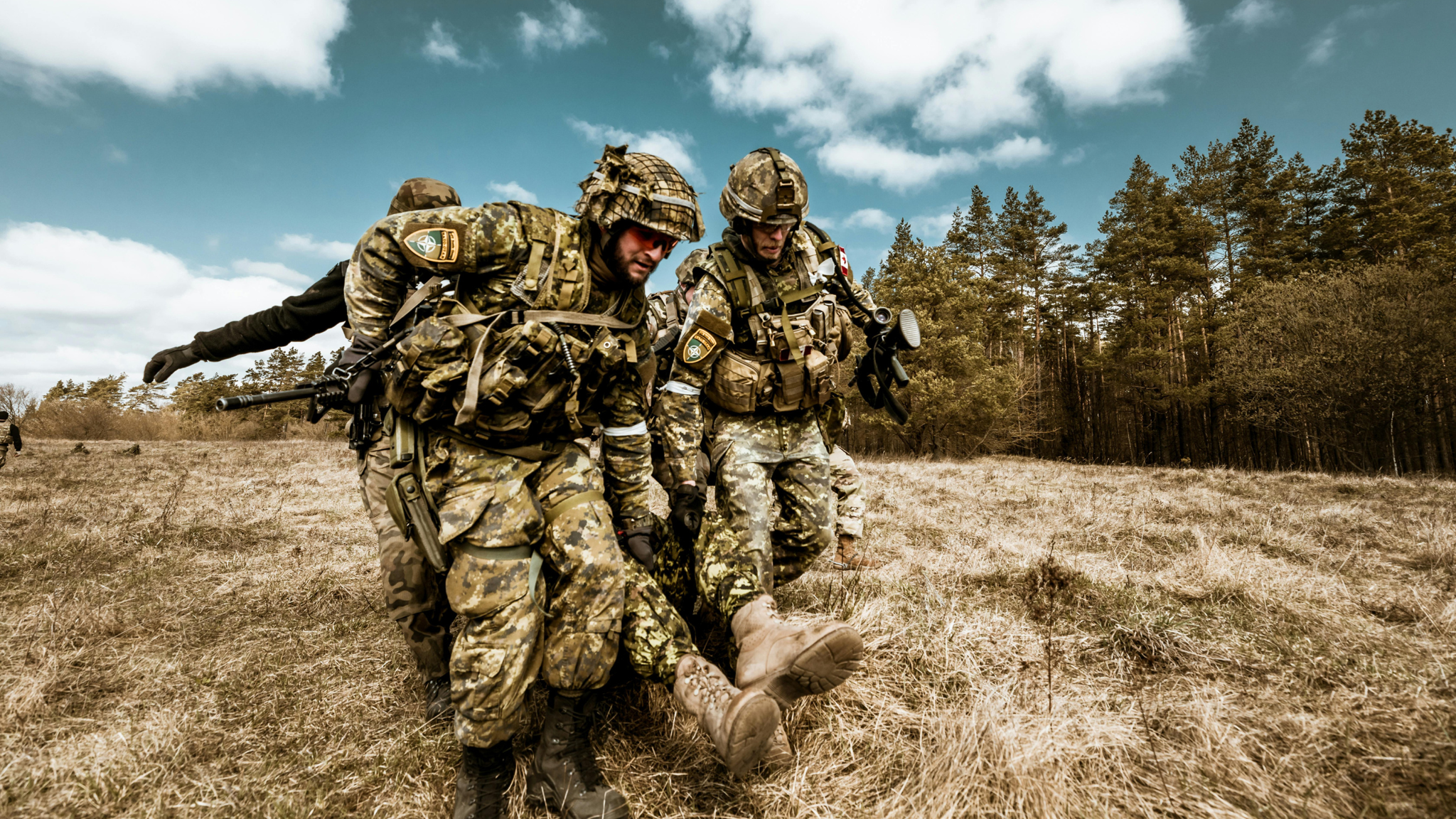 OUR COMPANY
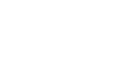 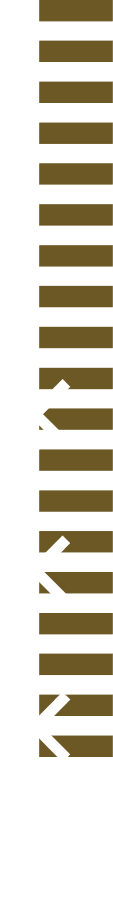 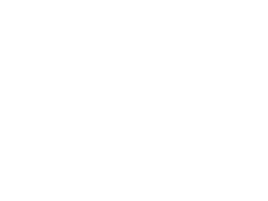 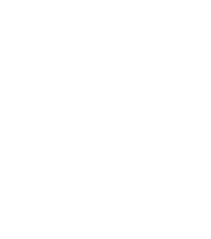 WHO WE ARE?
WHAT WE DO?
Briefly elaborate on what you want to discuss.
Briefly elaborate on what you want to discuss.
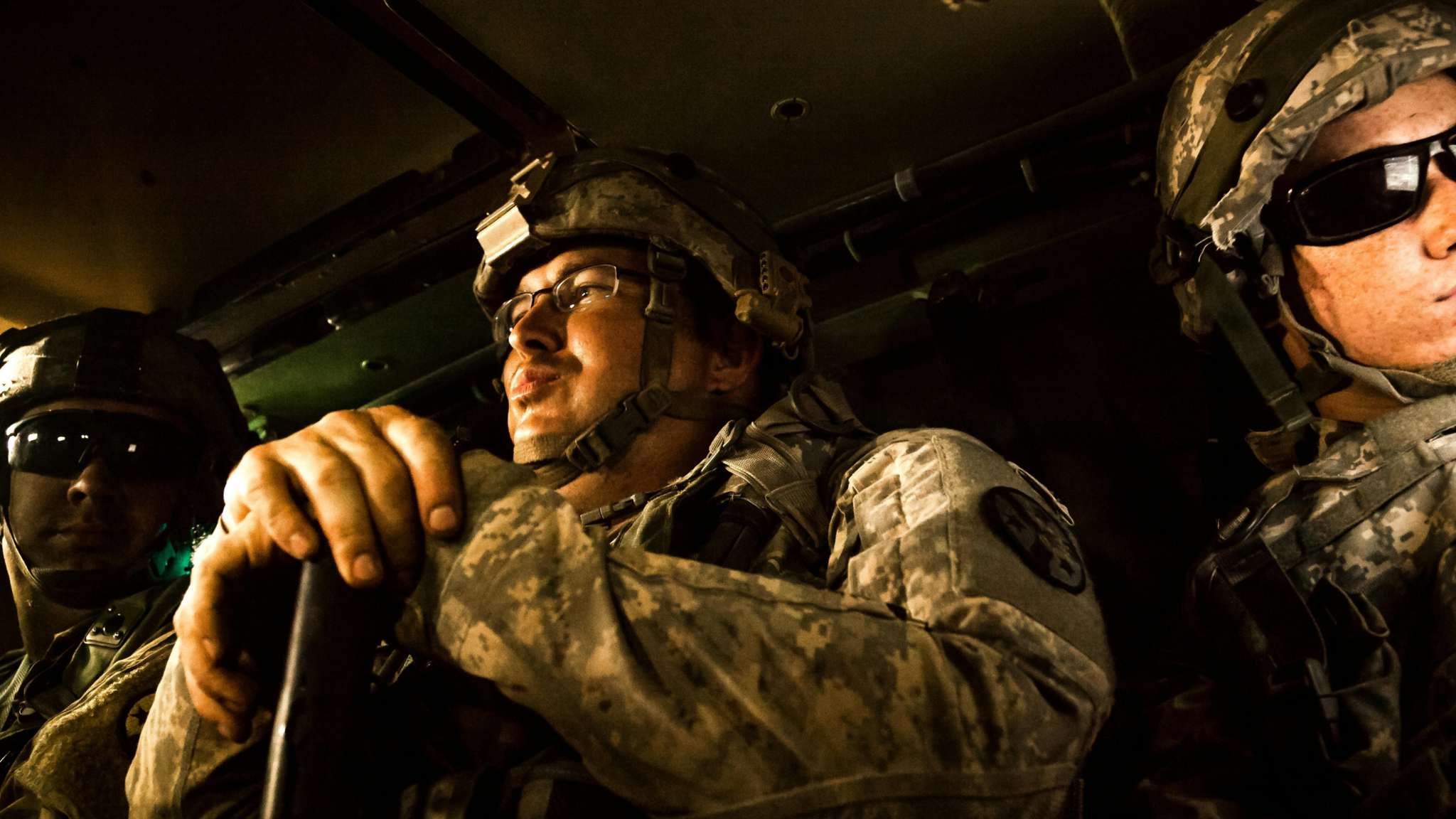 MISSION
VISION
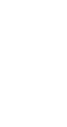 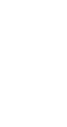 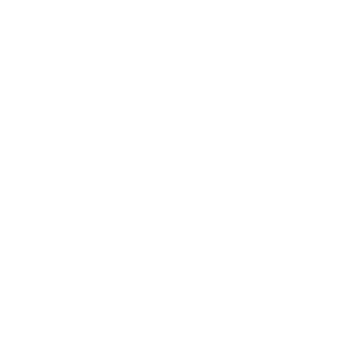 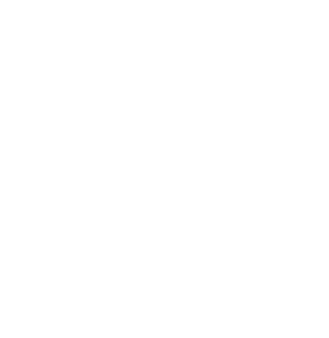 Embarking on a mission is a journey filled with purpose and determination. It is a quest to achieve a goal, to make a difference, to leave a mark on the world. A mission calls for courage, resilience, and unwavering commitment.
Vision is the guiding force that propels us forward, illuminating the path towards our aspirations and goals. It is the clear image of what we wish to achieve, a beacon of hope in times of uncertainty. With a strong vision, we are able to set our sights on the horizon.
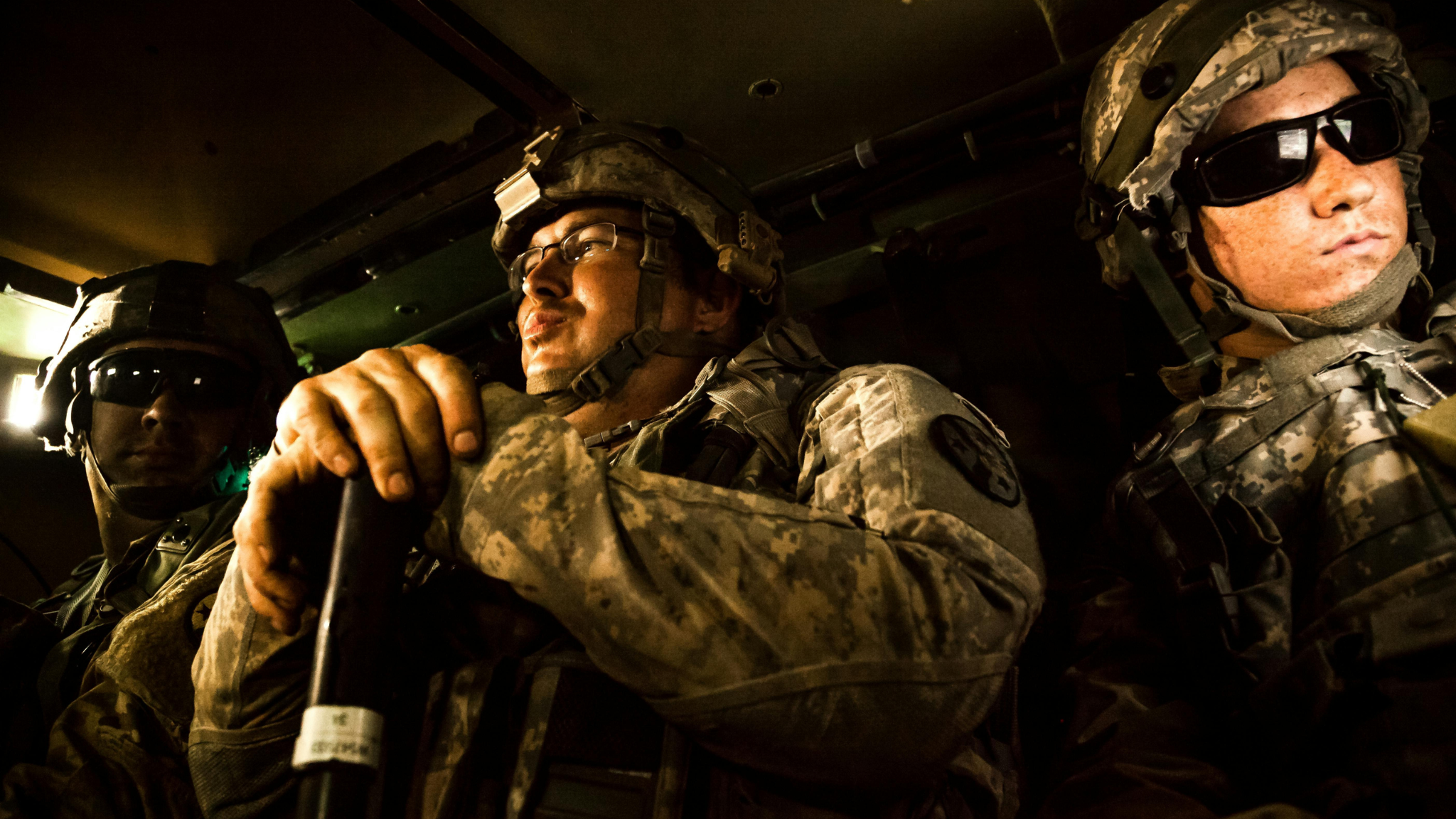 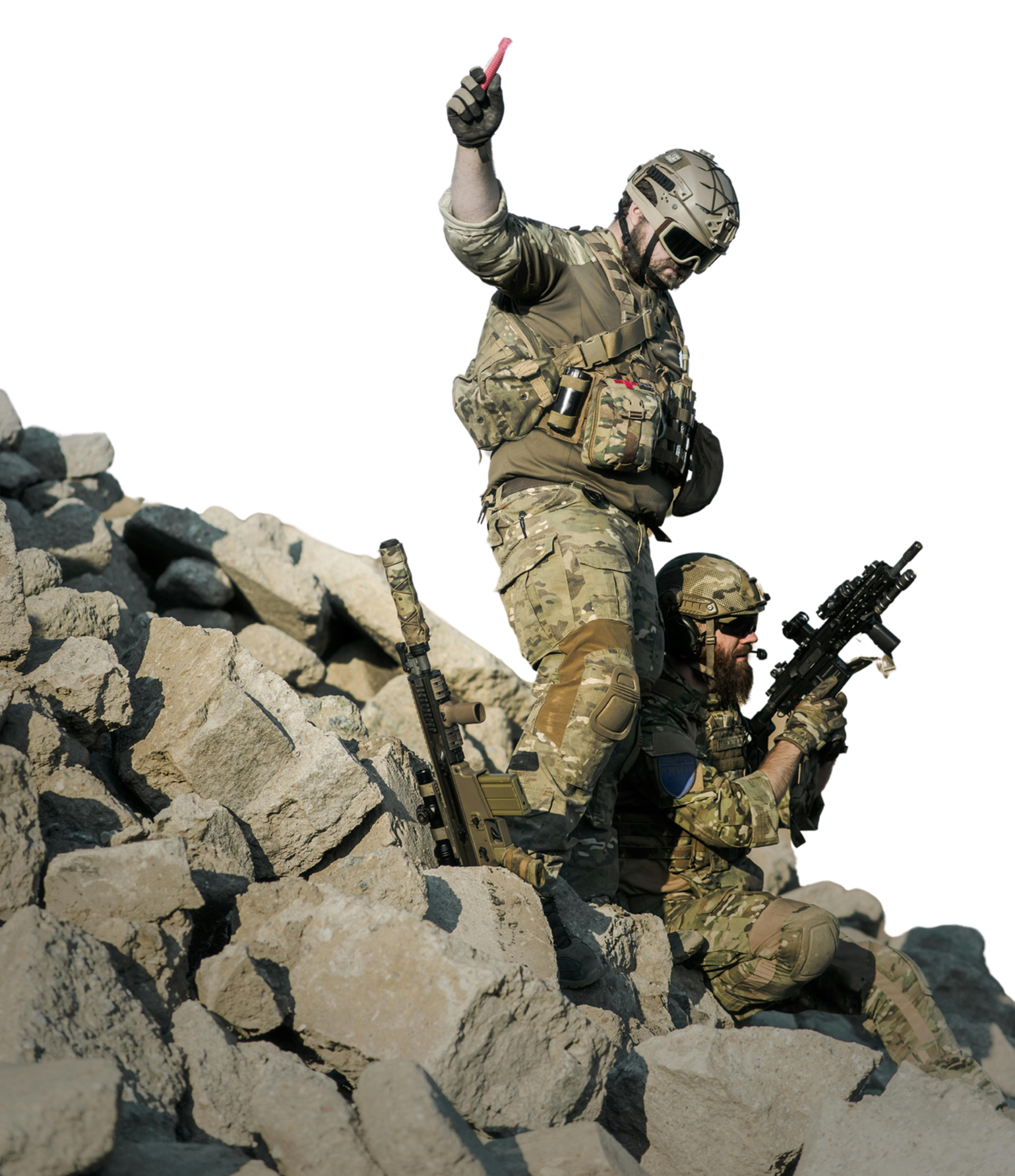 OUR PROJECTS
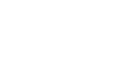 At our core, we are driven by a passion for innovation and a commitment to excellence in all that we do. Our projects embody our dedication to creating impactful solutions that make a difference in the world. From groundbreaking technological advancements to community-driven initiatives, each project we undertake is a testament to our belief in the power of creativity and collaboration.

We strive to push the boundaries of what is possible, constantly seeking new ways to address challenges and improve lives. Our diverse portfolio reflects our unwavering determination to tackle complex problems with fresh perspectives and unwavering dedication. With each new project, we embrace the opportunity to learn, grow, and make a positive impact on the world around us.
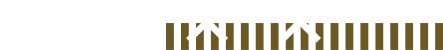 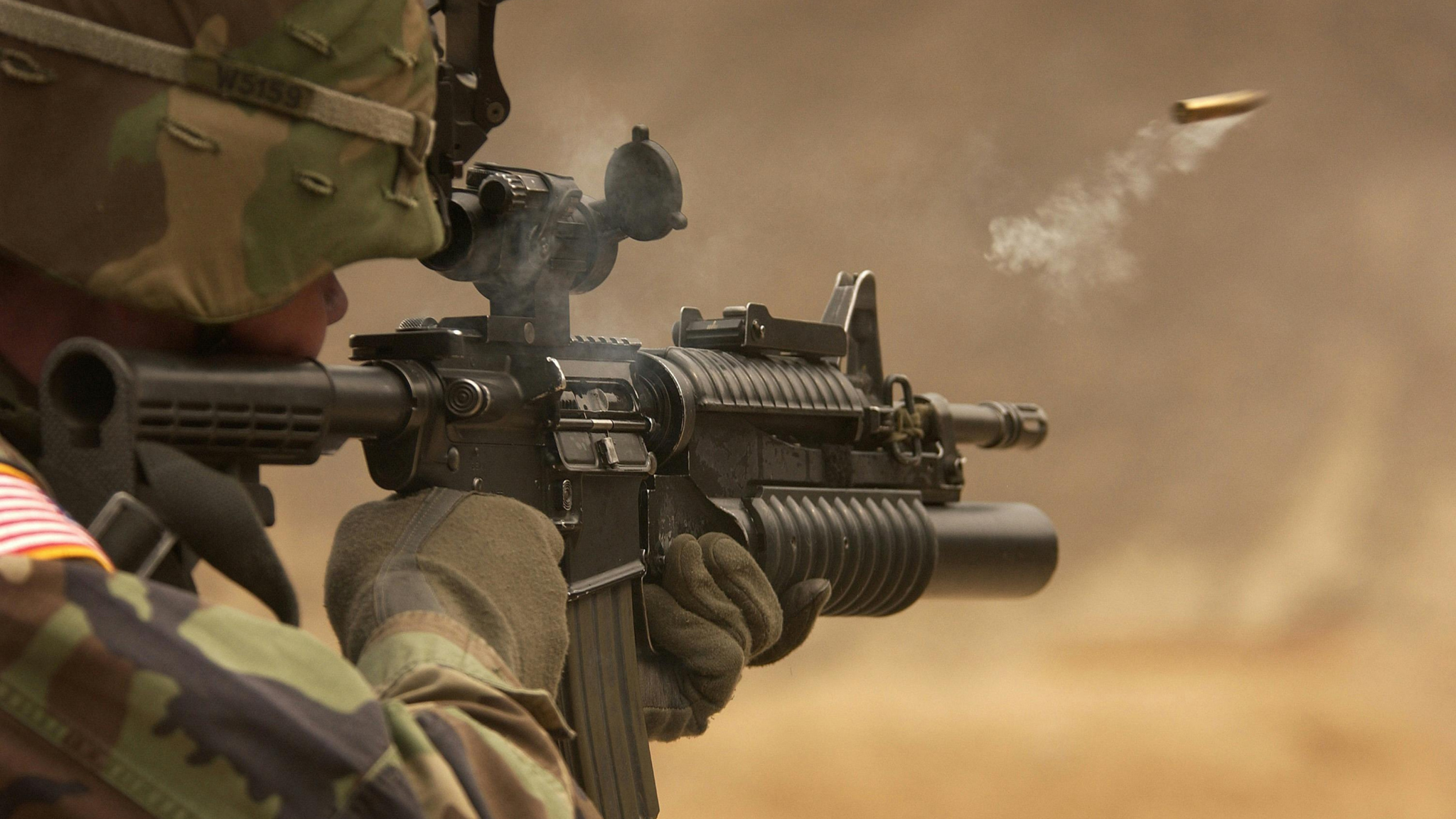 WHAT WE OFFER
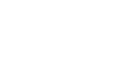 SERVICE ONE
SERVICE TWO
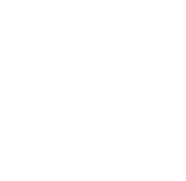 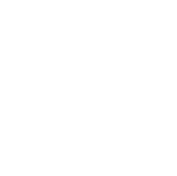 Elaborate on what you want to discuss.
Elaborate on what you want to discuss.
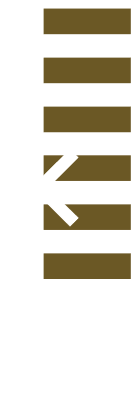 SERVICE THREE
SERVICE FOUR
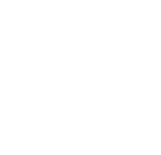 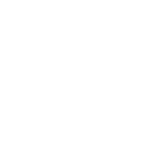 Elaborate on what you want to discuss.
Elaborate on what you want to discuss.
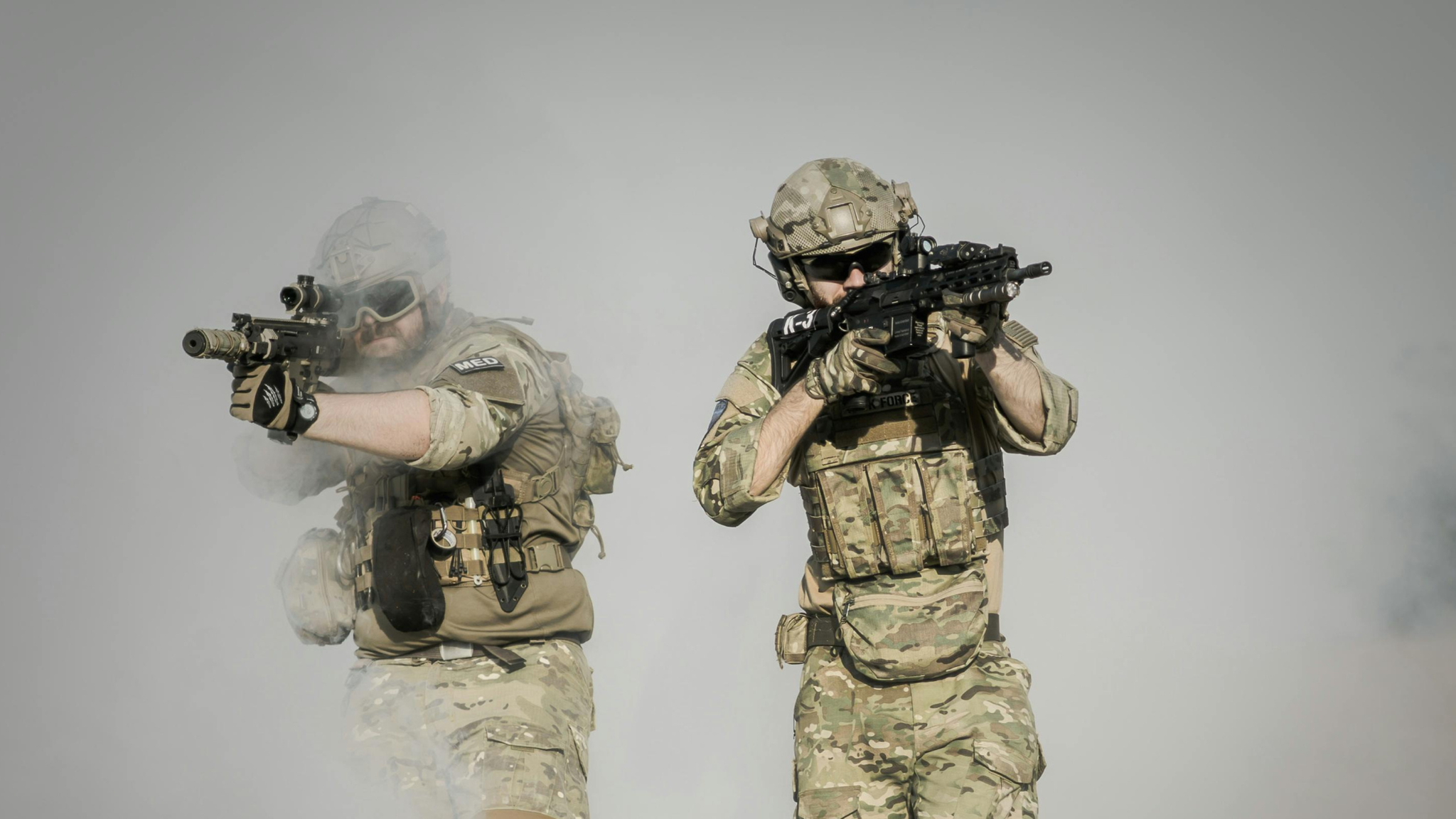 GALLERY IMAGE
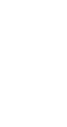 What can you say about your projects? Share it here!
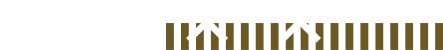 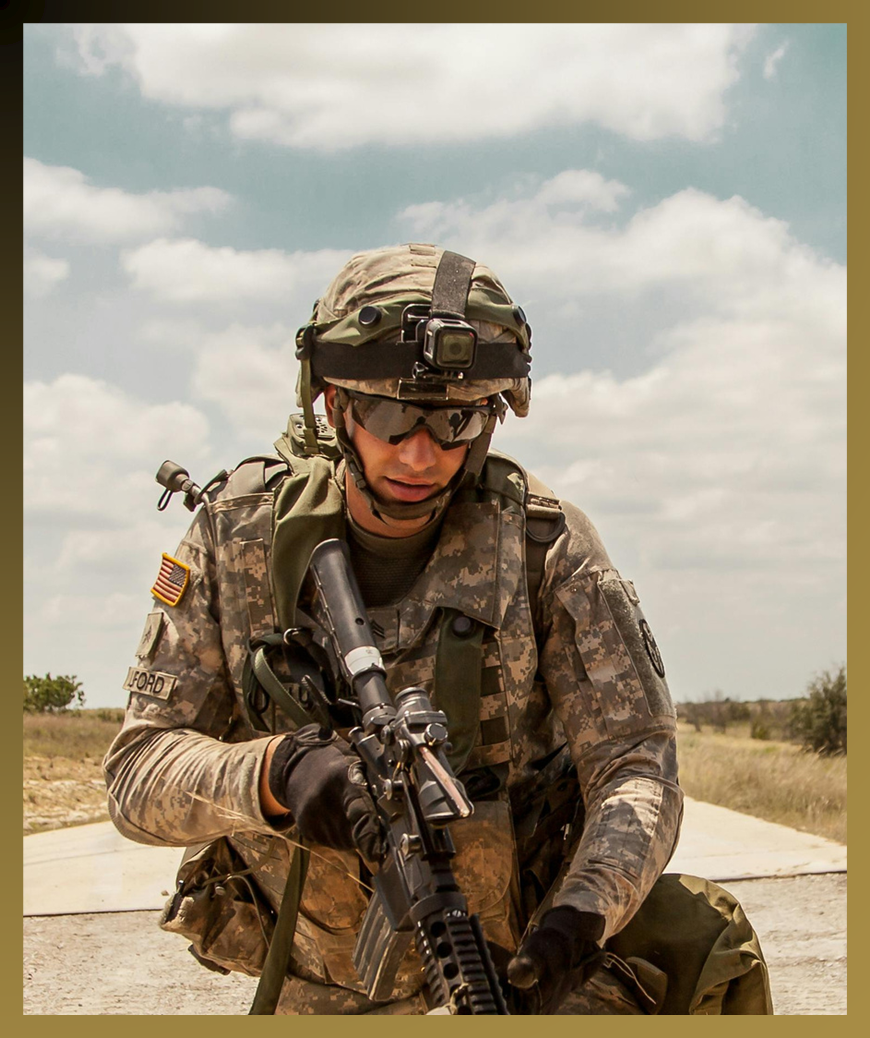 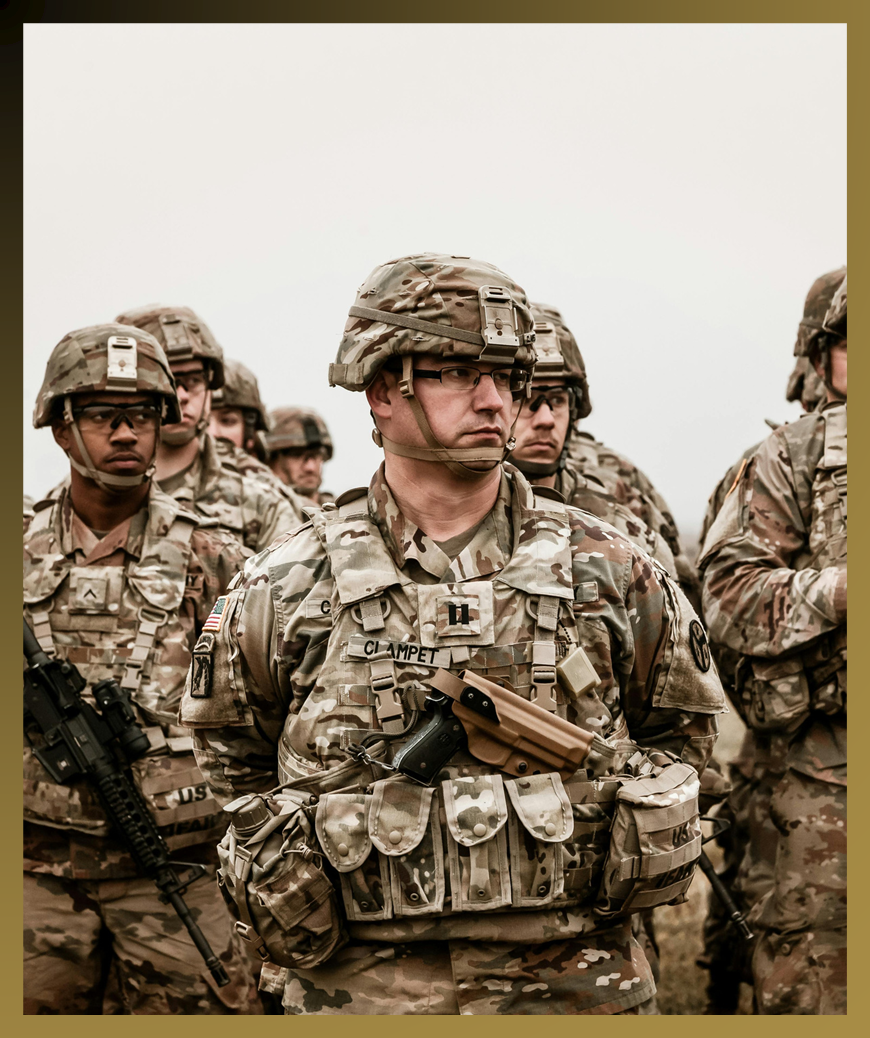 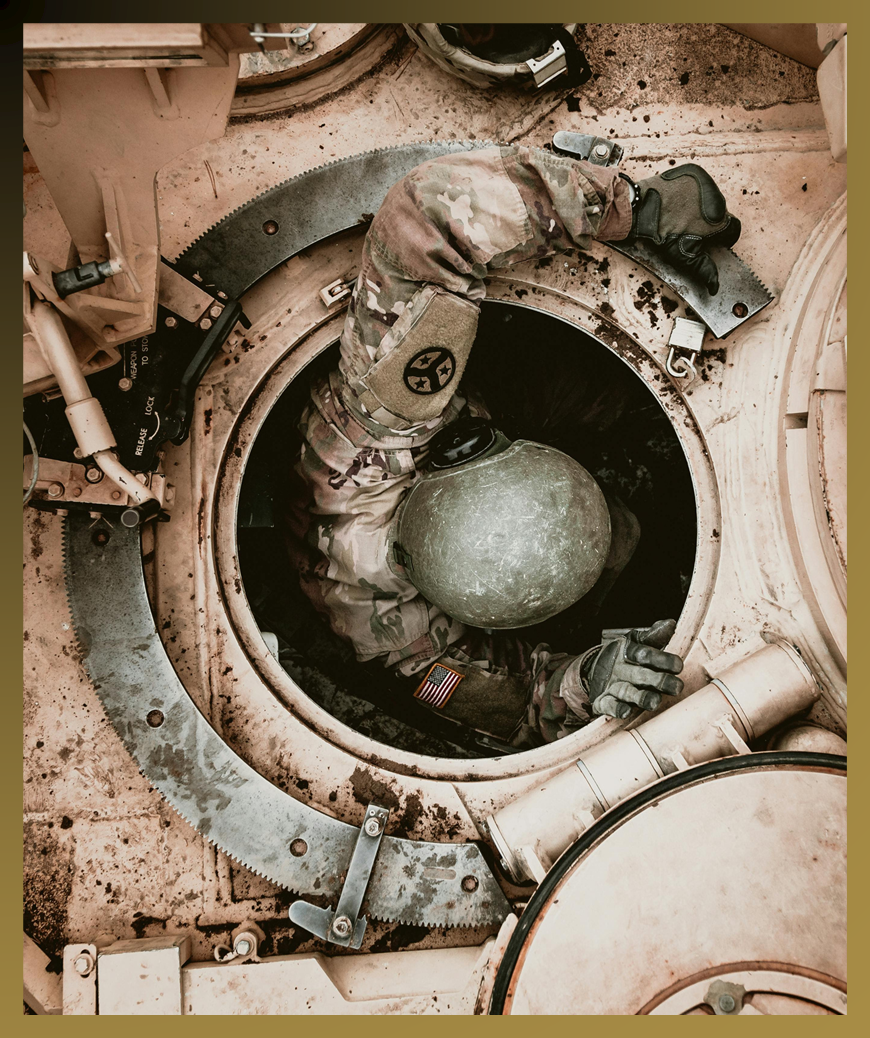 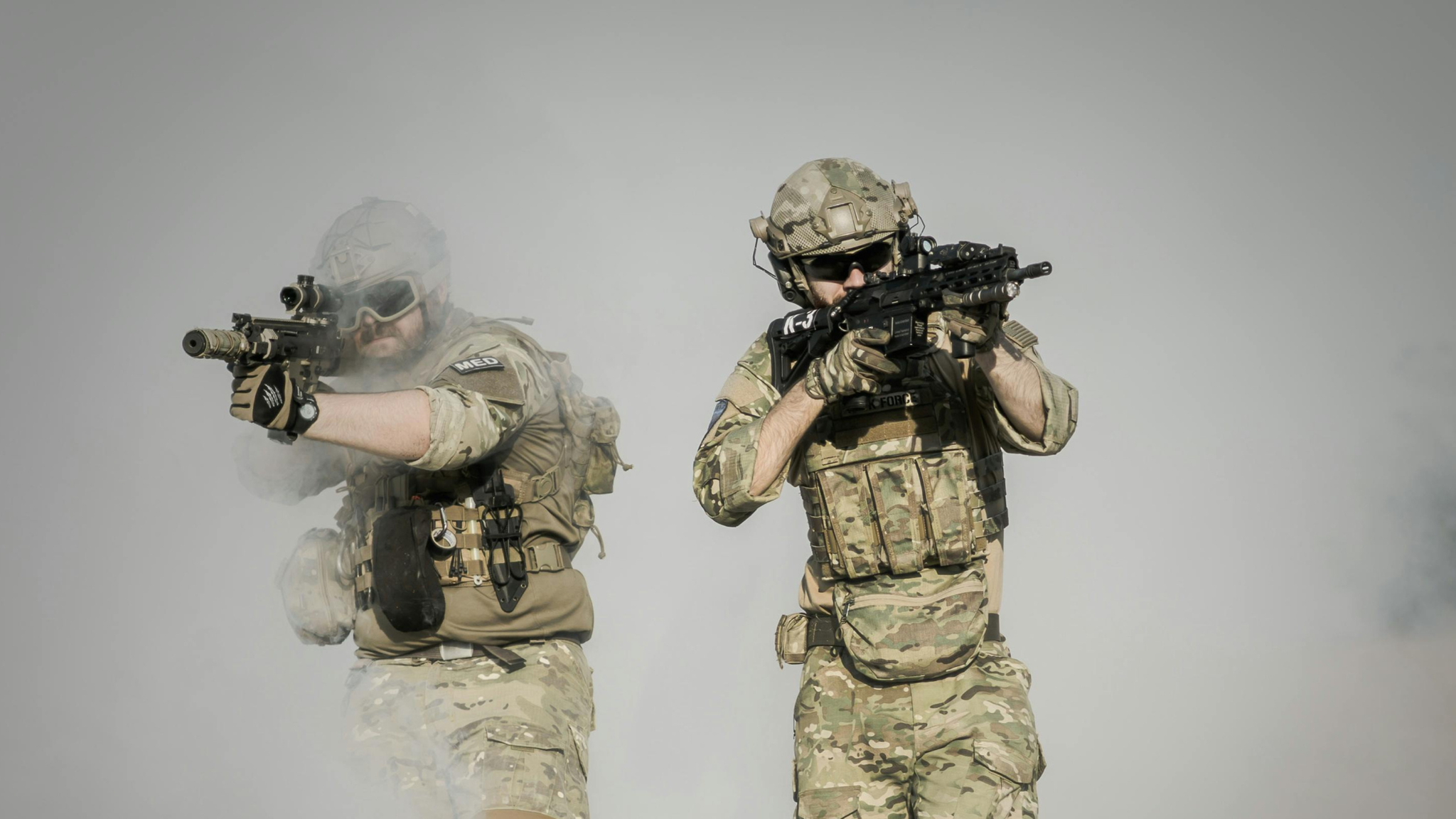 MARKET RESEARCH
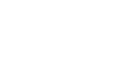 Elaborate on the featured statistic
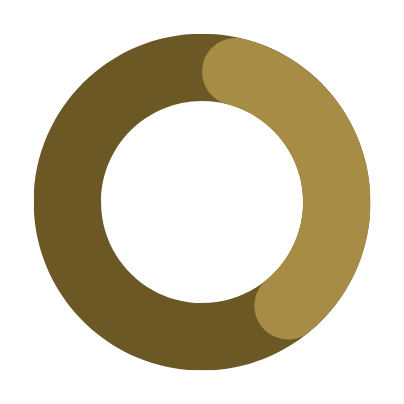 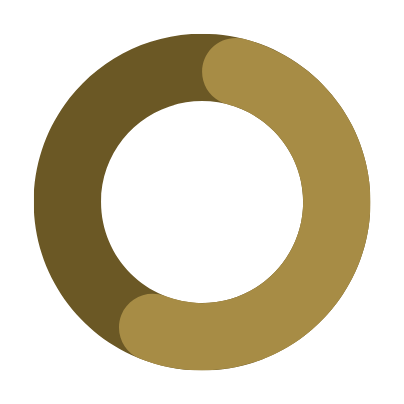 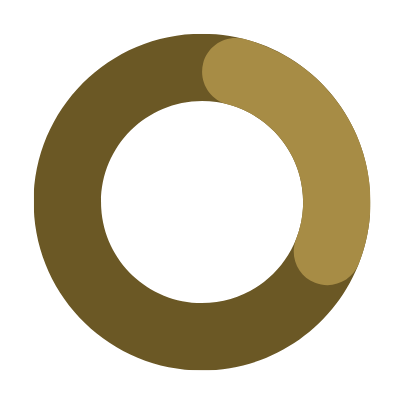 Elaborate on the featured statistic.
Elaborate on the featured statistic.
Elaborate on the featured statistic.
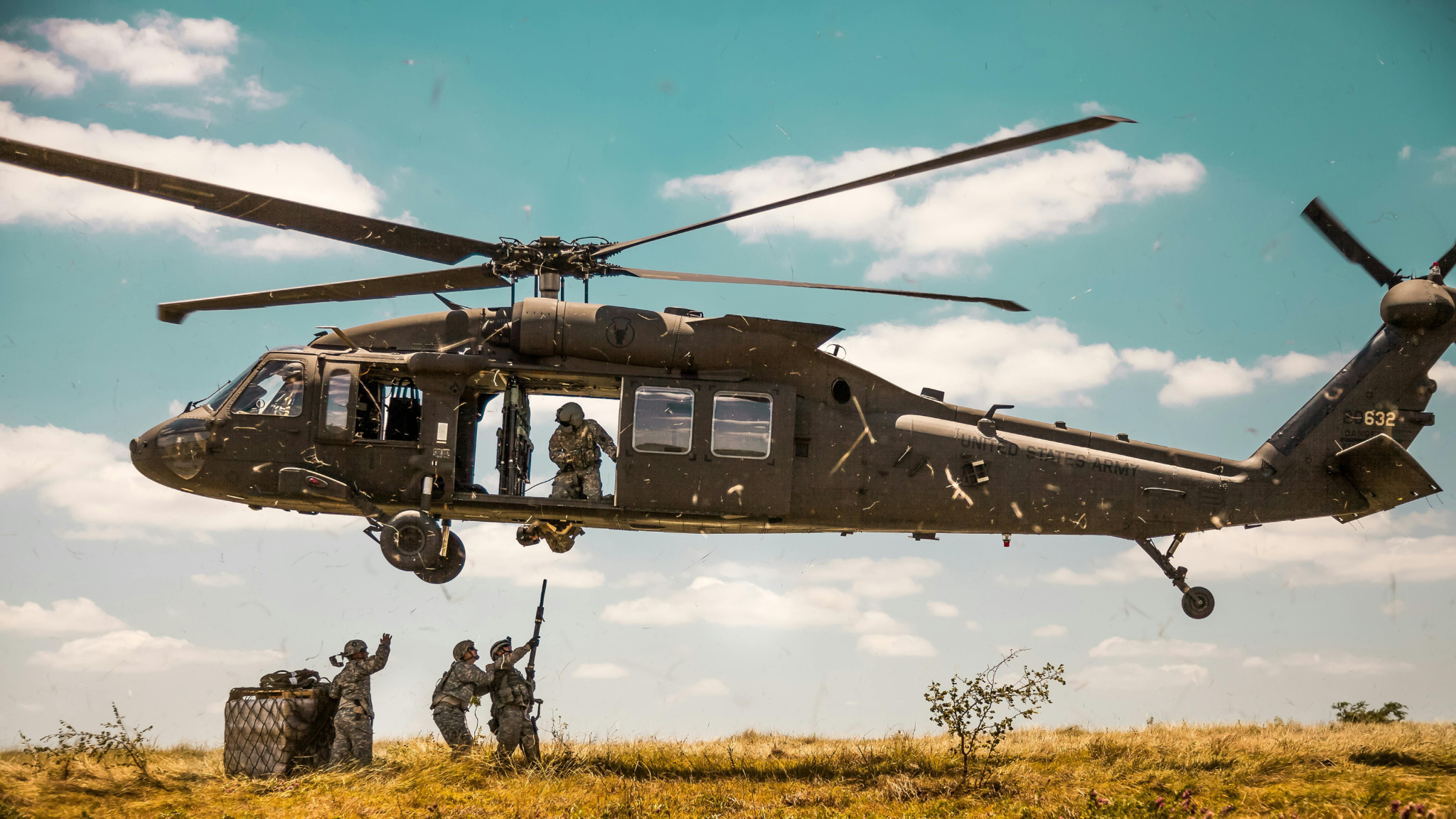 S
W
STRENGTHS
WEAKNESSES
What sets you apart? What are your good qualities?
Are resources adequate? What do others do better than you?
O
T
OPPORTUNITIES
THREATS
Are demands shifting? How can it be improved?
What are factors outside of your control?
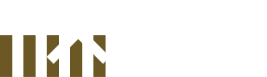 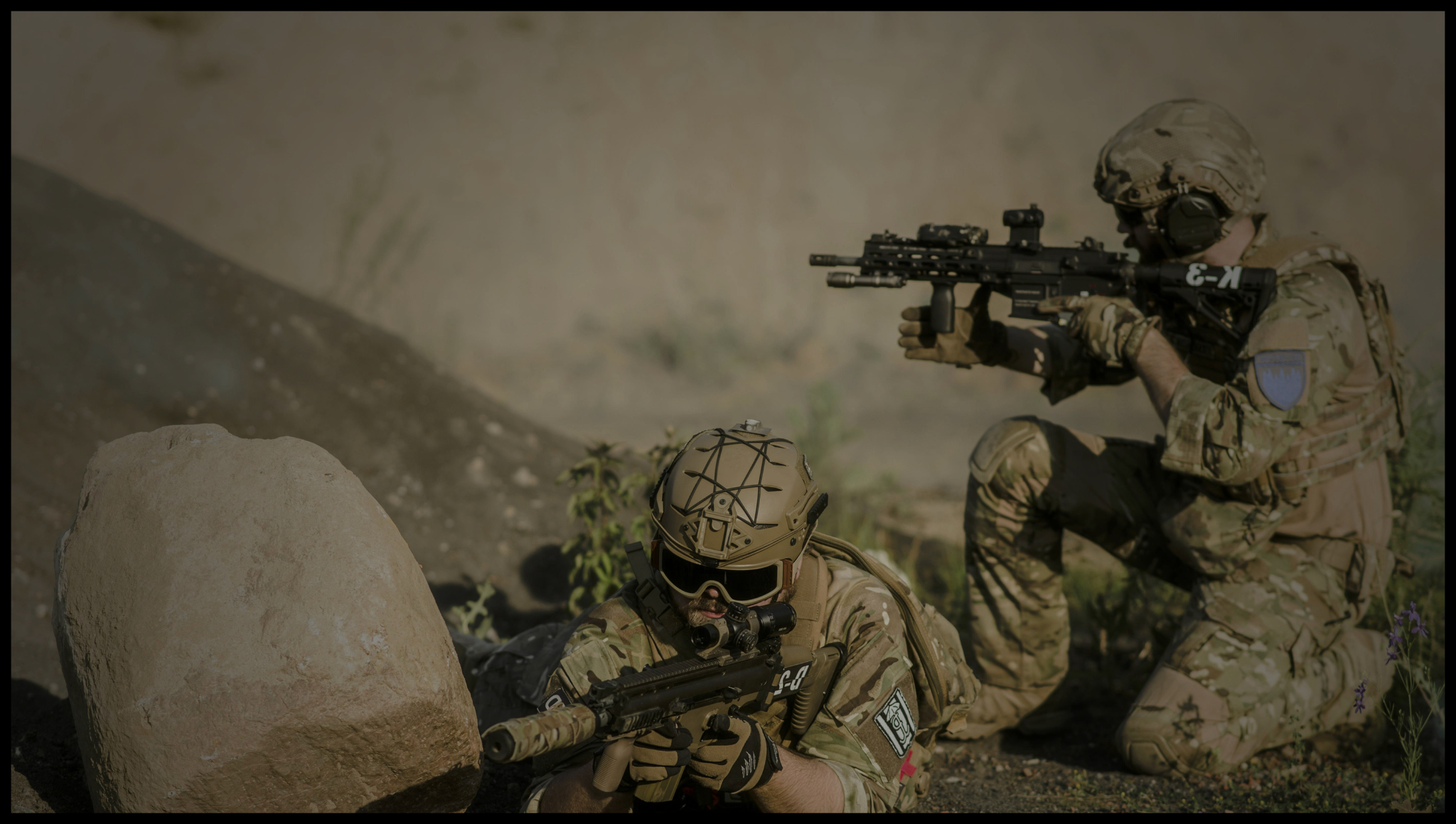 A PICTURE
IS WORTH A THOUSAND WORDS
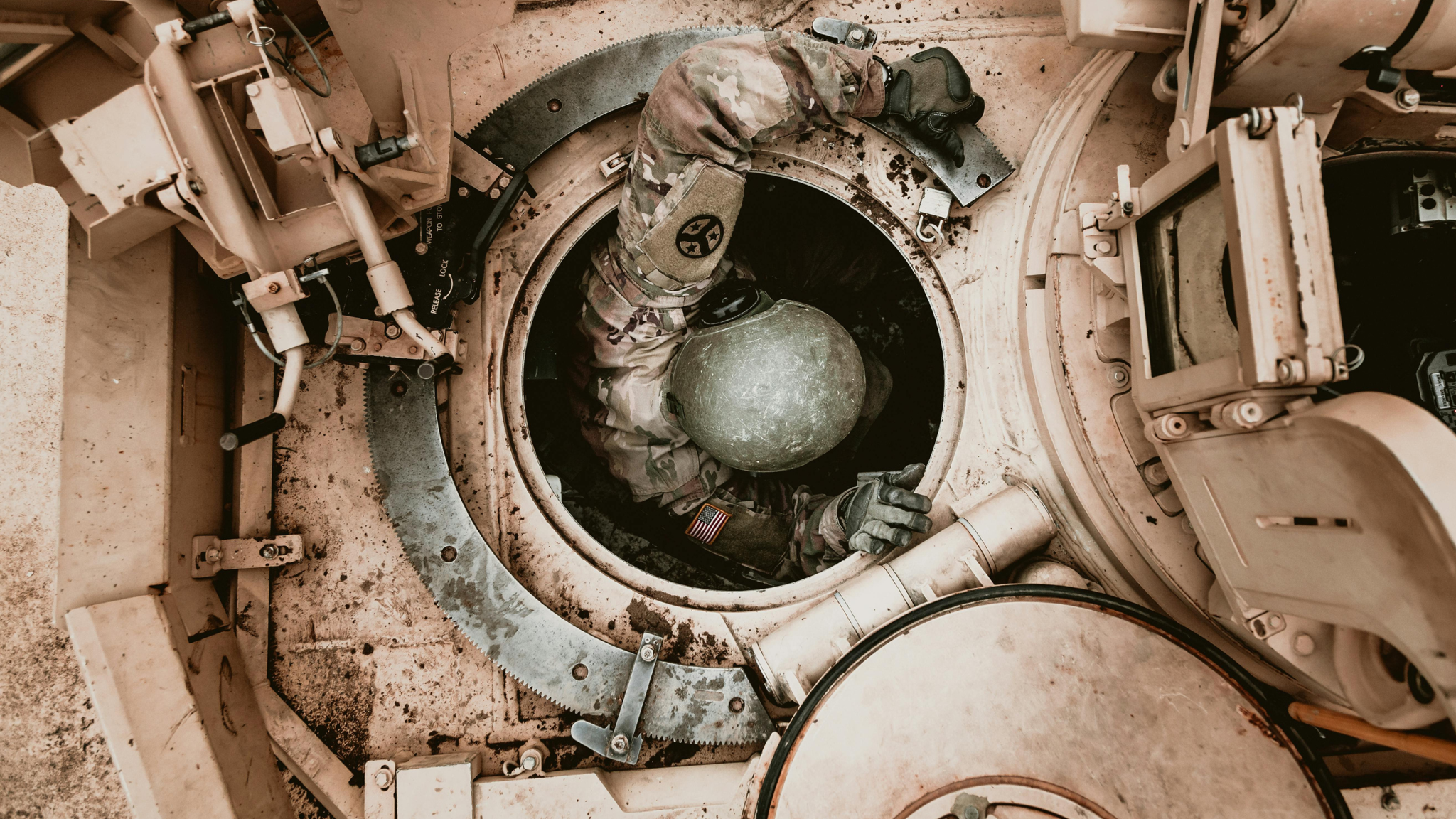 TESTIMONIALS
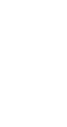 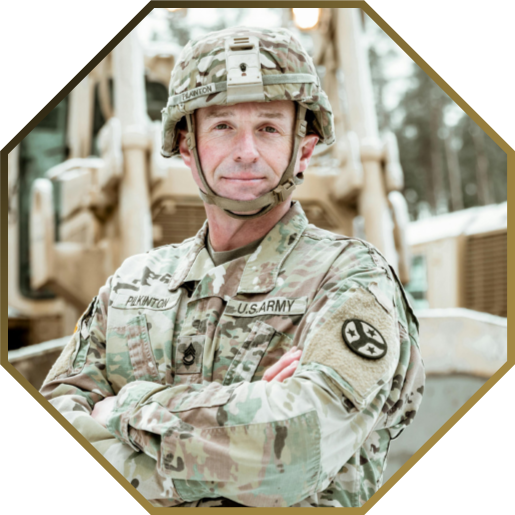 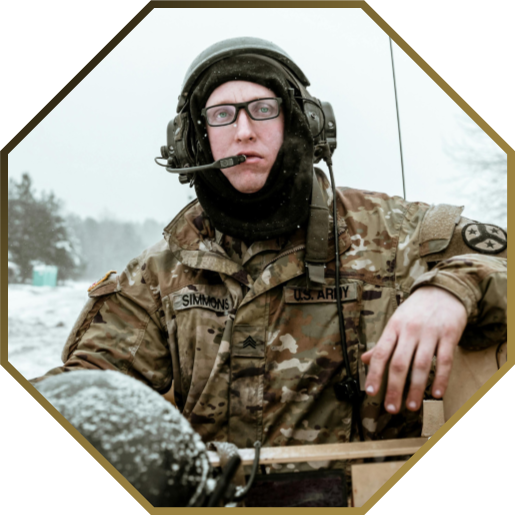 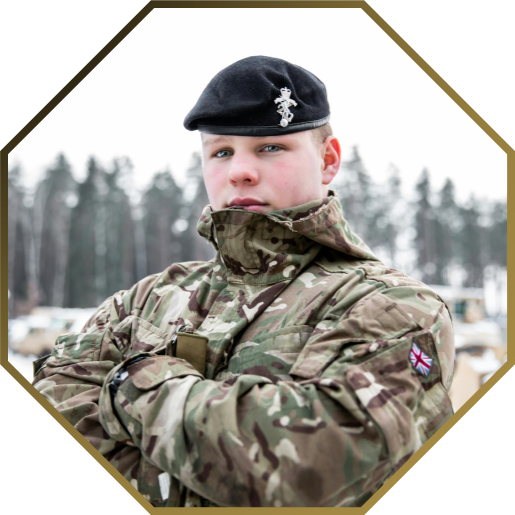 CLIENT NAME
CLIENT NAME
CLIENT NAME
Elaborate on what you want to discuss.
Elaborate on what you want to discuss.
Elaborate on what you want to discuss.
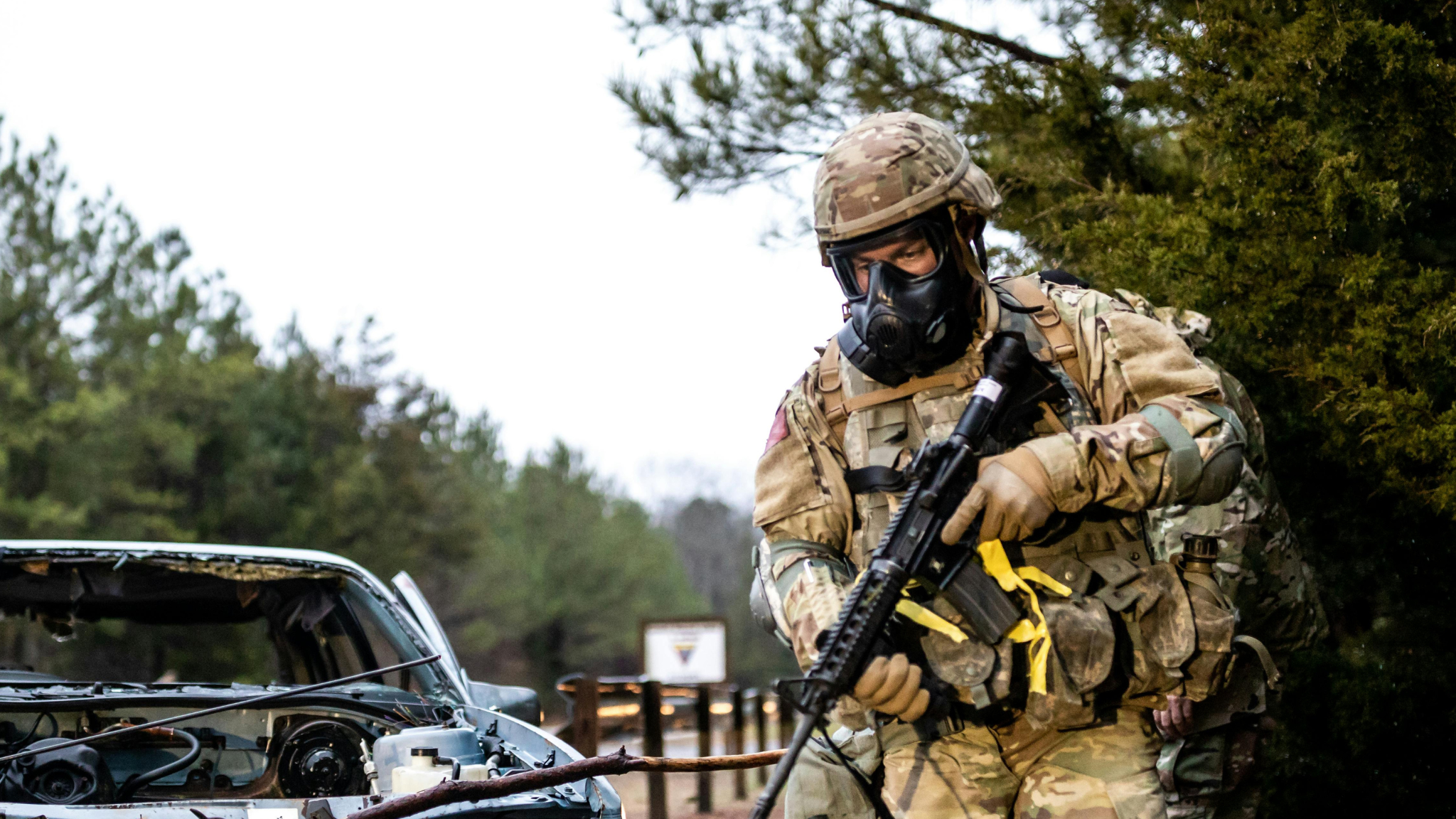 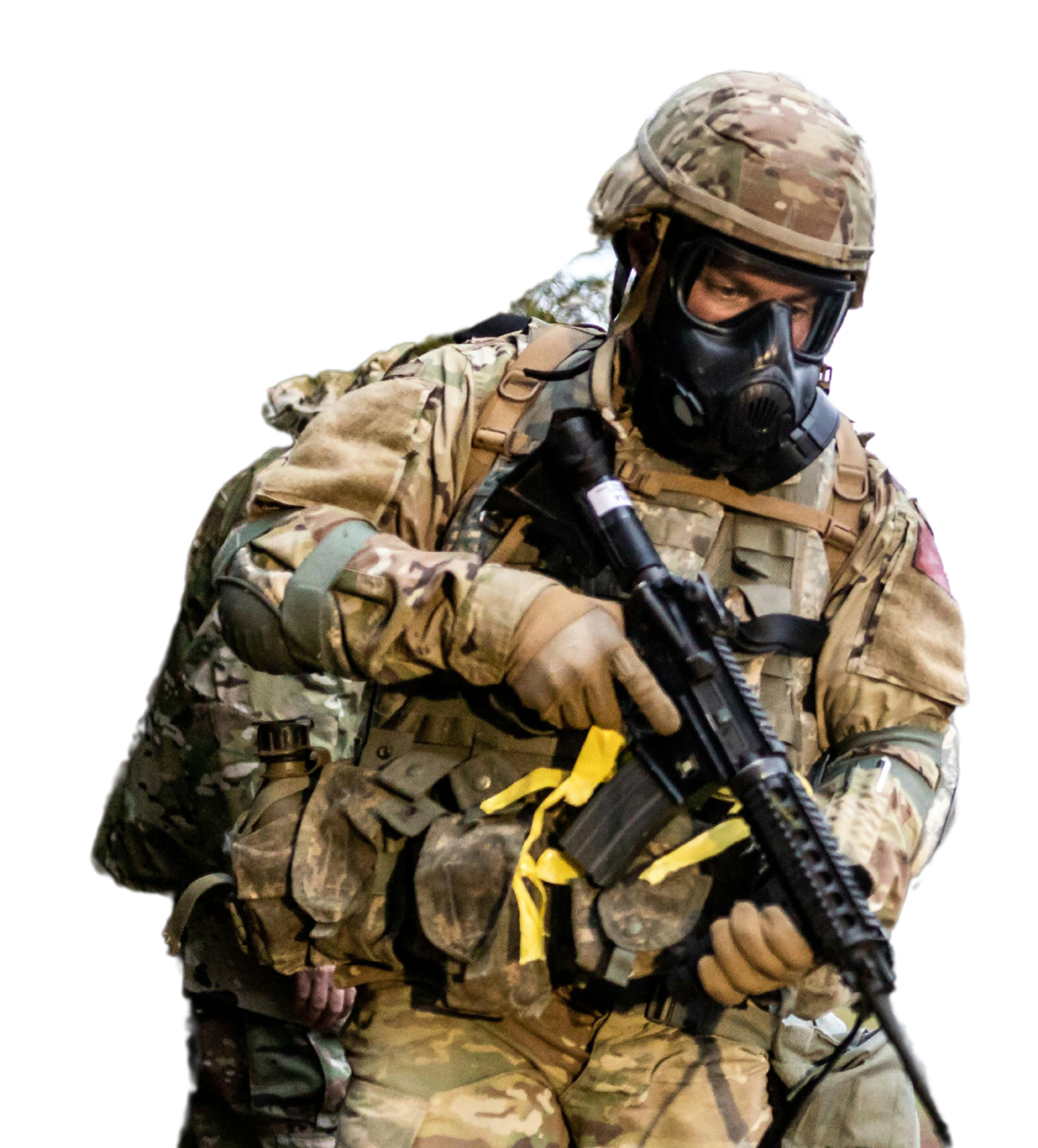 ABOUT US
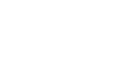 We are a team of passionate individuals dedicated to providing exceptional service and creating memorable experiences for our clients. With a commitment to excellence and a focus on innovation, we strive to exceed expectations and deliver top-notch results. Our goal is to build lasting relationships with our clients and make a positive impact in everything we do. Thank you for choosing us to be a part of your journey.
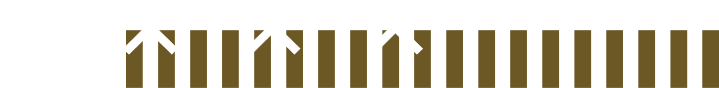 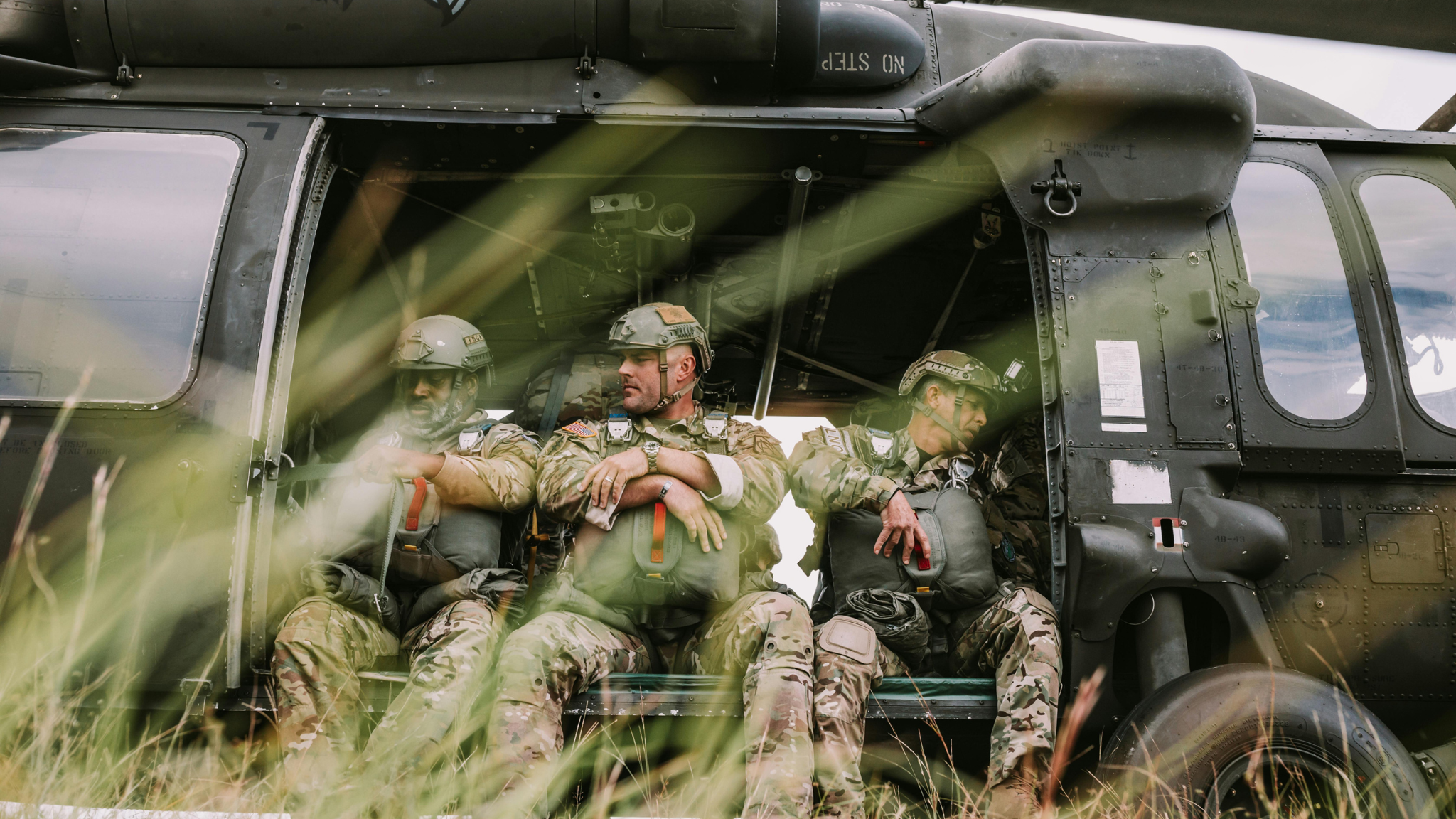 OUR History
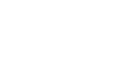 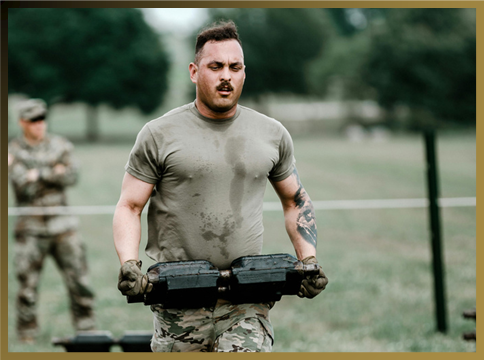 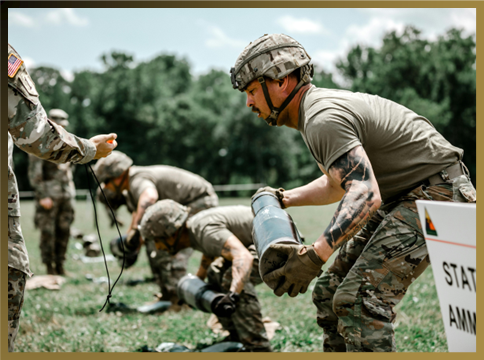 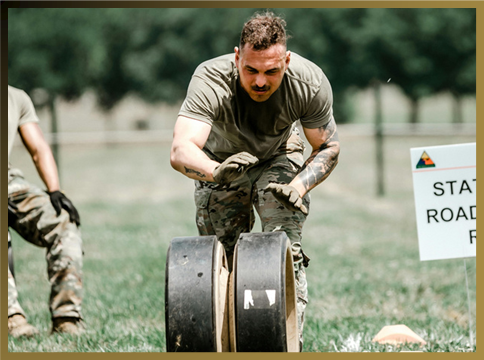 Presentations are communication tools that can be used as demonstrations, lectures, speeches, reports, and more. It is mostly presented before an audience.
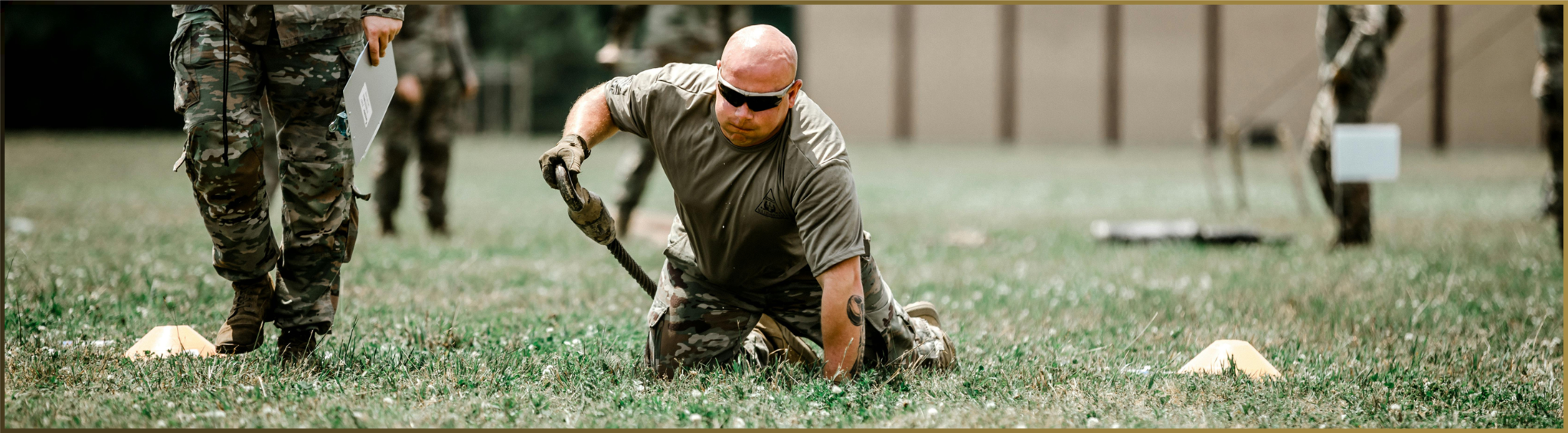 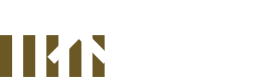 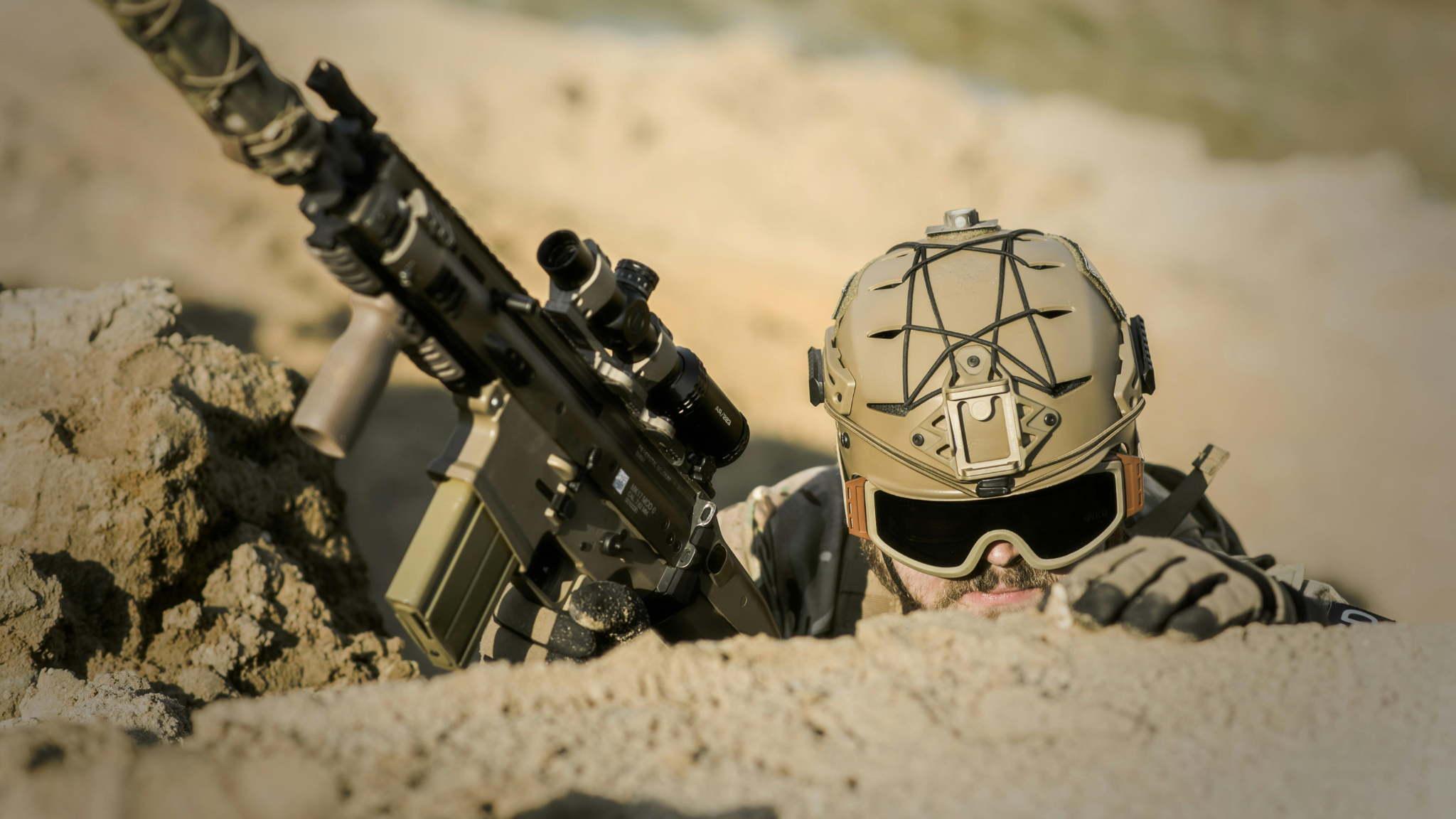 OUR History
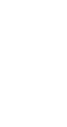 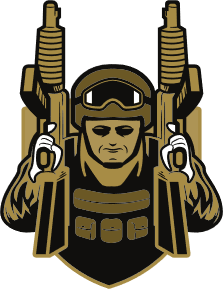 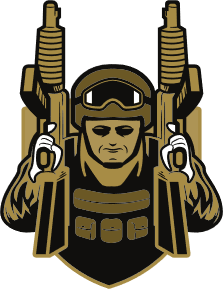 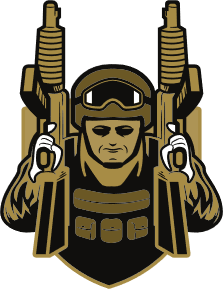 ADD A MAIN POINT
ADD A MAIN POINT
ADD A MAIN POINT
Elaborate on what you want to discuss.
Elaborate on what you want to discuss.
Elaborate on what you want to discuss.
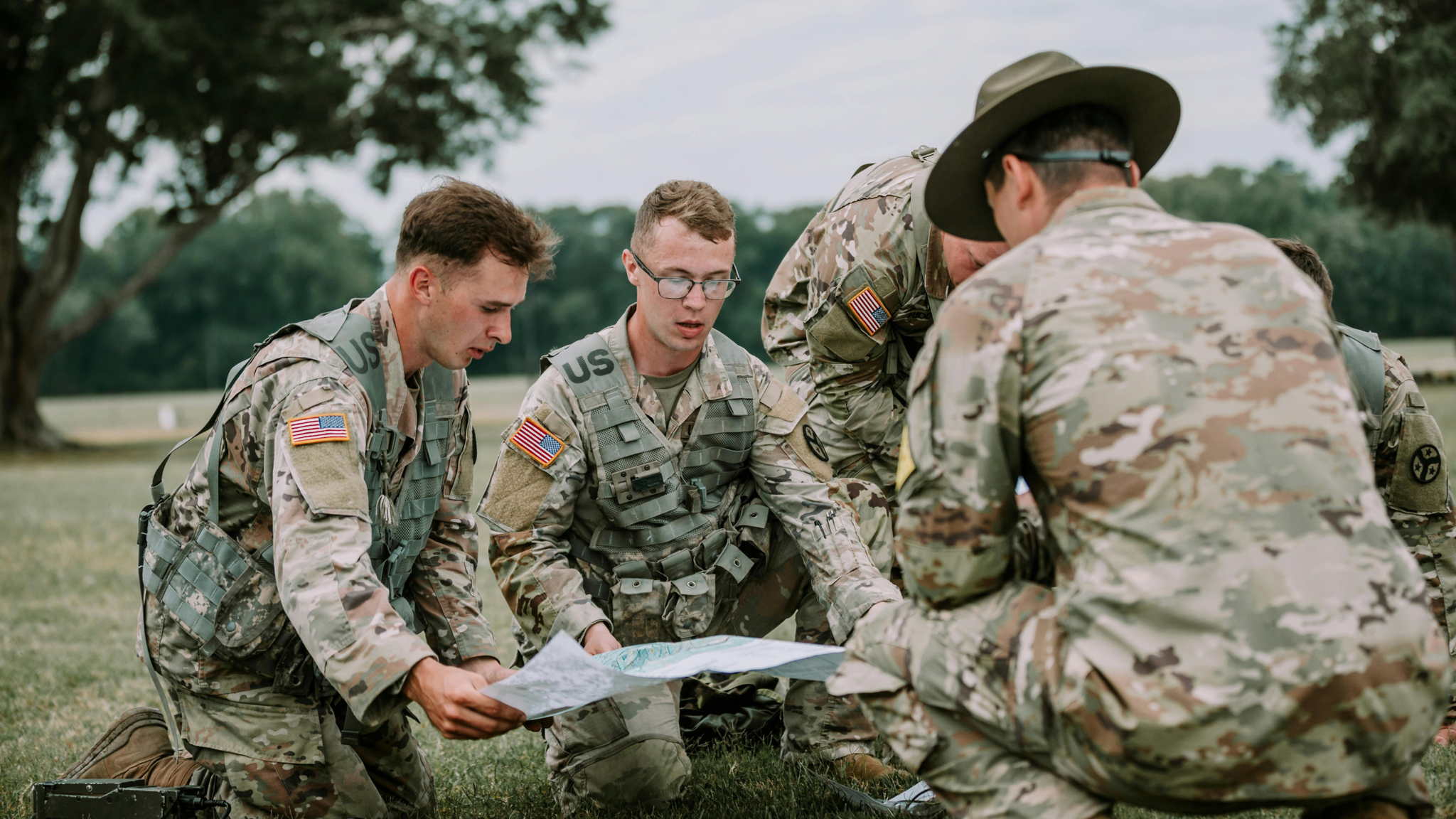 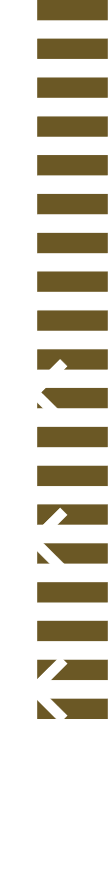 WRITE AN ORIGINAL STATEMENT OR INSPIRING QUOTE
— Include a credit, citation, or supporting message
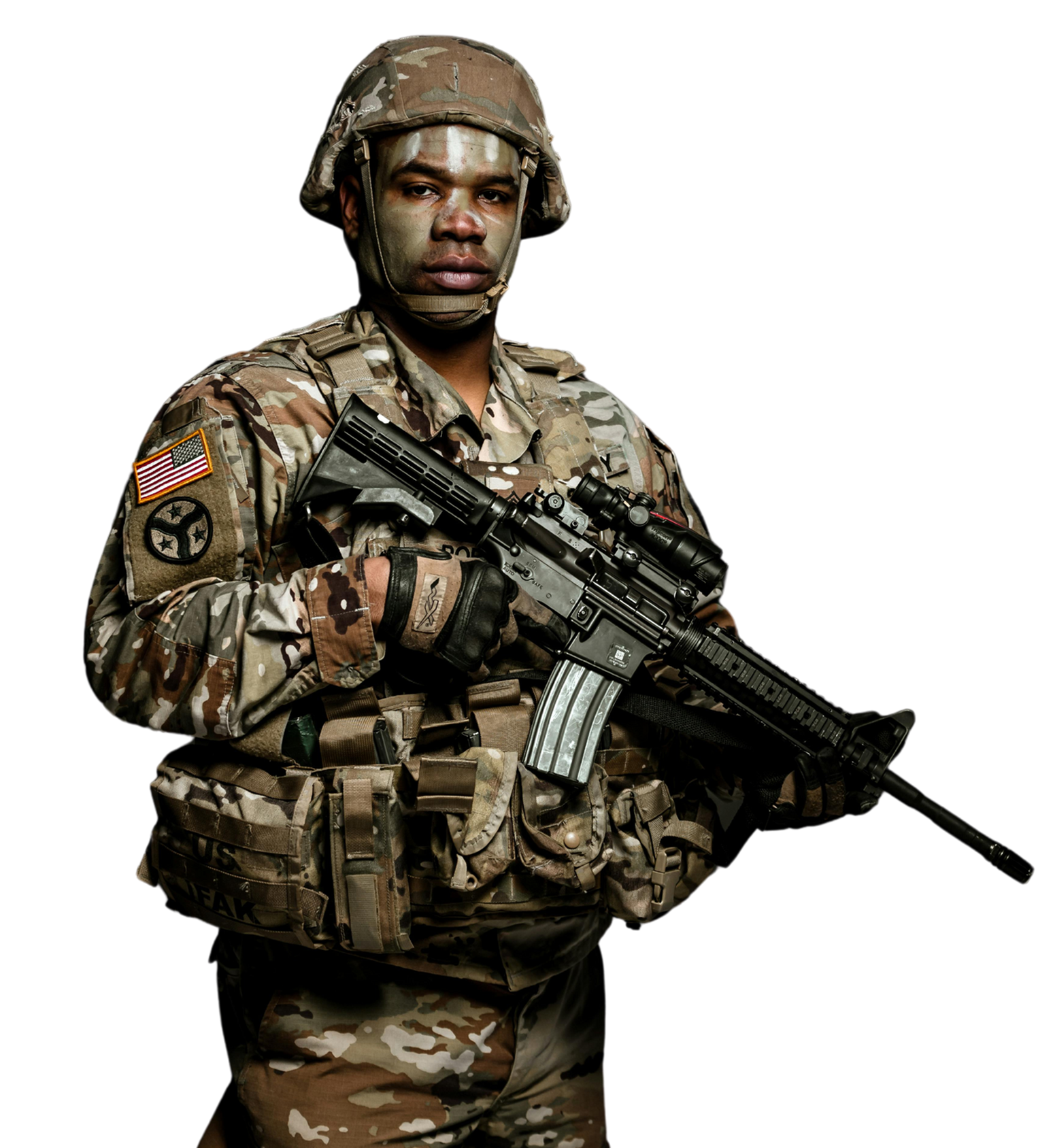 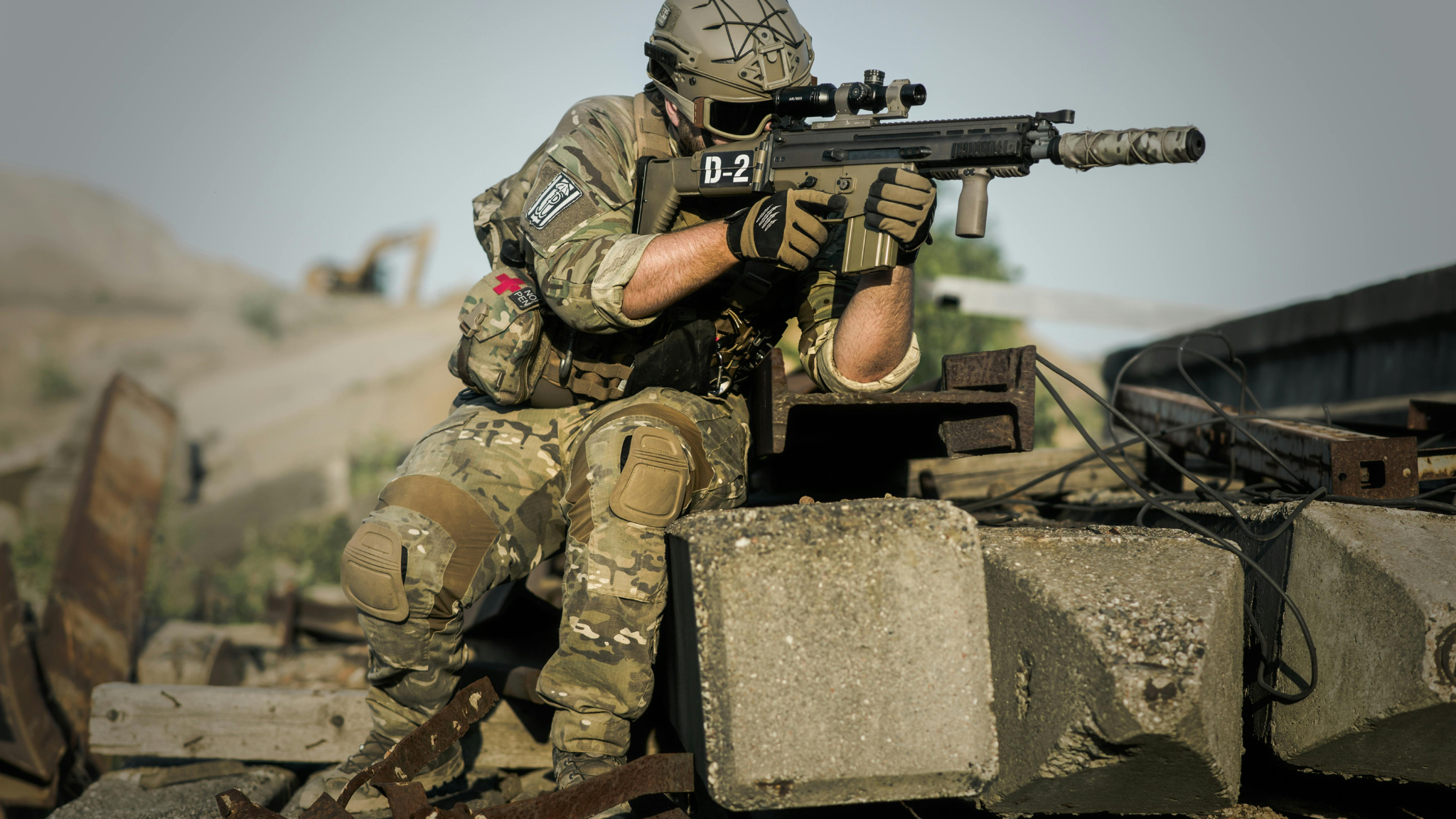 CONTACT US
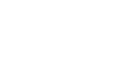 123 Anywhere St., Any City,ST 12345
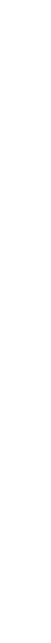 123-456-7890
hello@reallygreatsite.com
@reallygreatsite
reallygreatsite.com
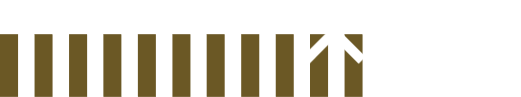 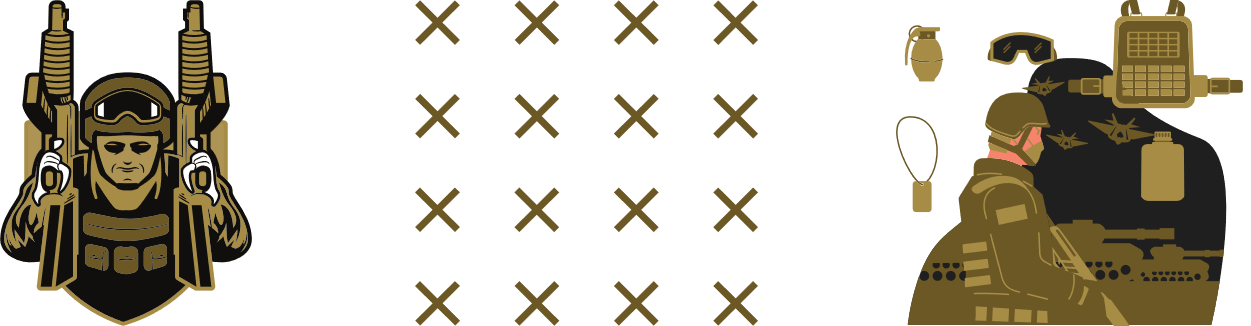 RESOURCE 
PAGE
Use these design resources in your Canva Presentation.








You can find these fonts online too. Happy designing! 

Don't forget to delete this page
before presenting.
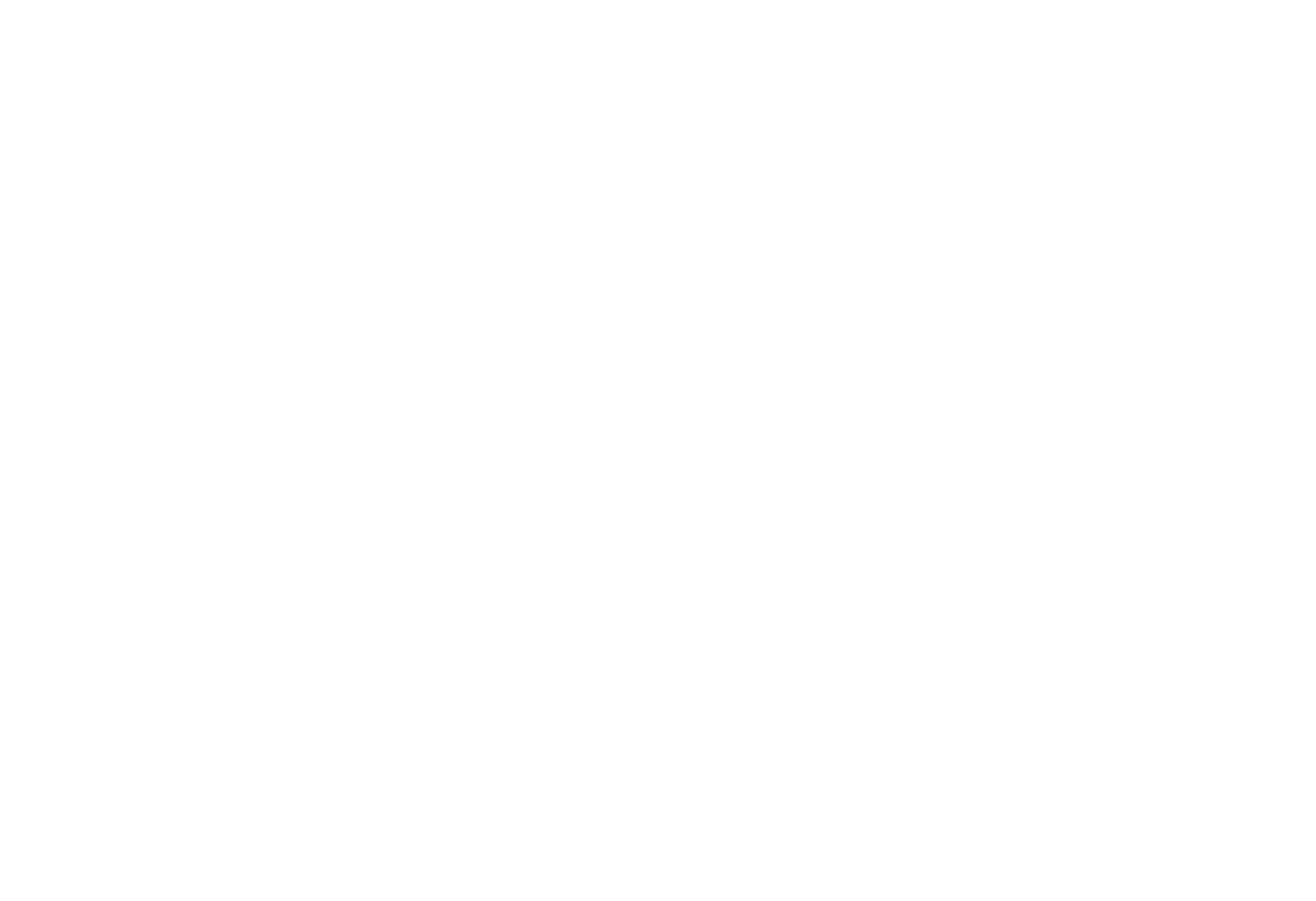 This presentation template uses the following free fonts:
Titles: Archivo Black
Headers: Archivo Black
Body Copy: Open Sans
CREDITS
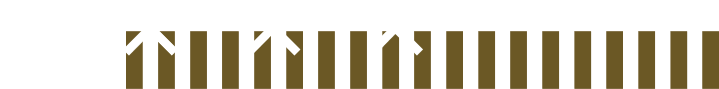 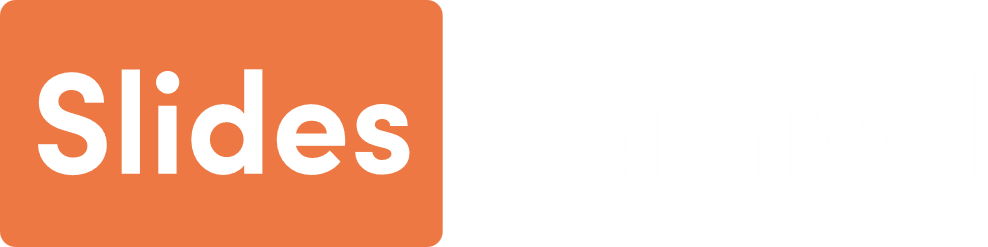 This presentation template is free for everyone to use thanks to the following:
SlidesCarnival for the presentation template
Pexels for the photos
Happy designing!
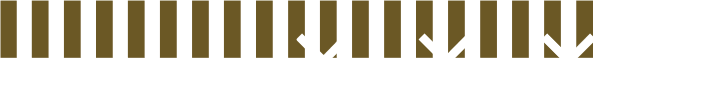